Schedule
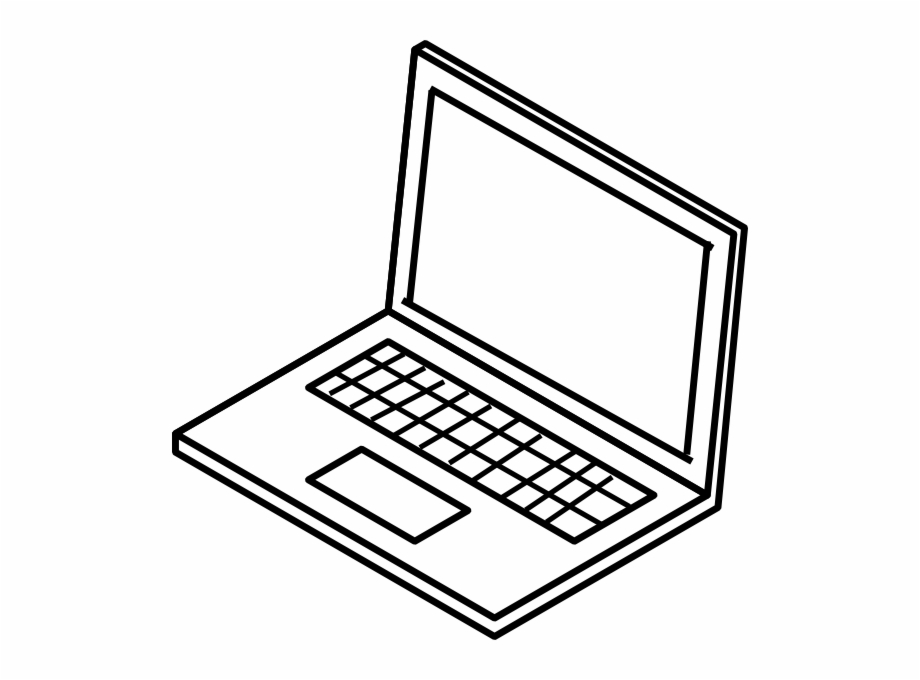 Stay in my area.
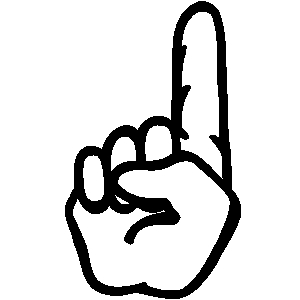 Follow directions the first time.

Have fun!
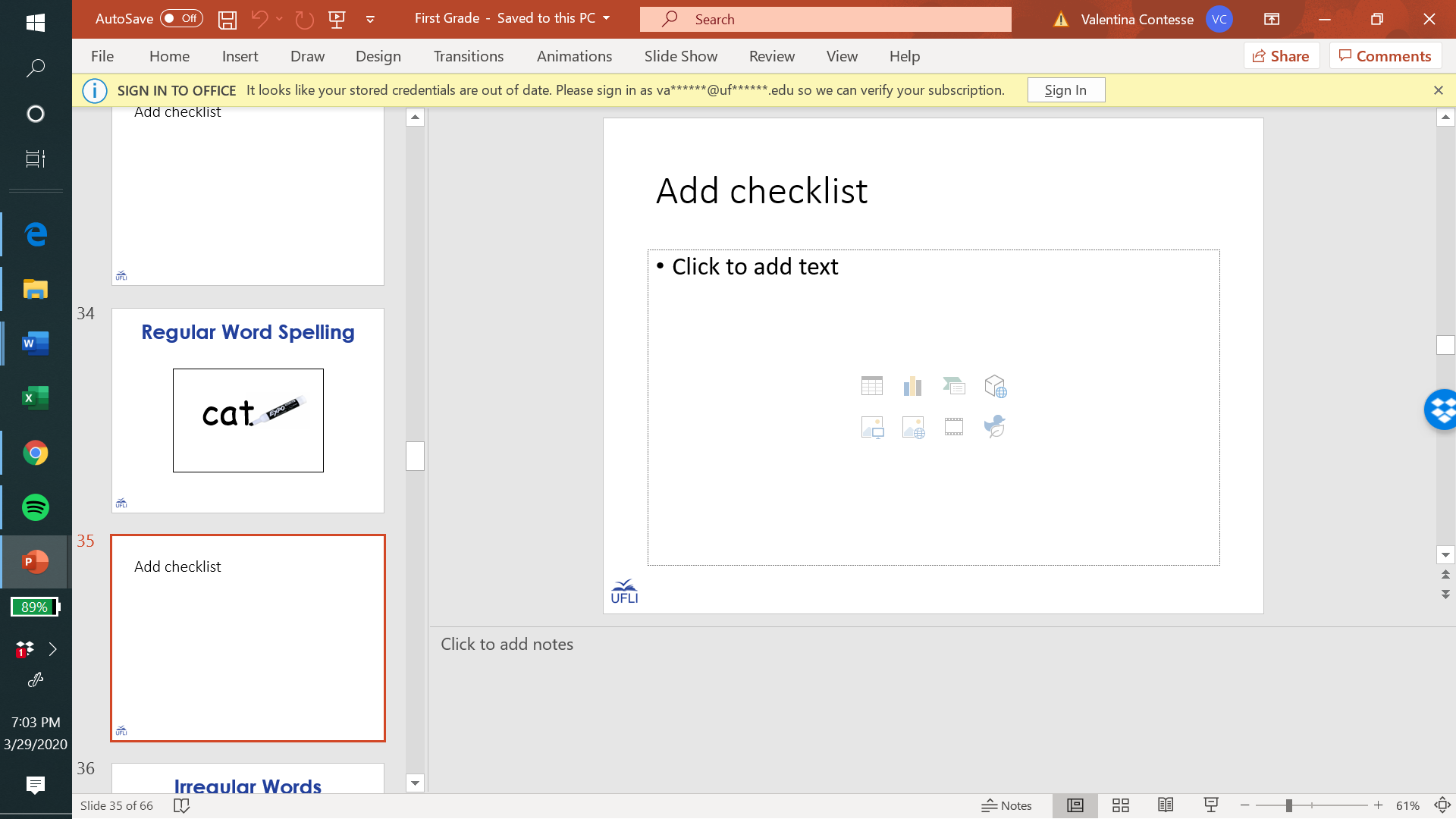 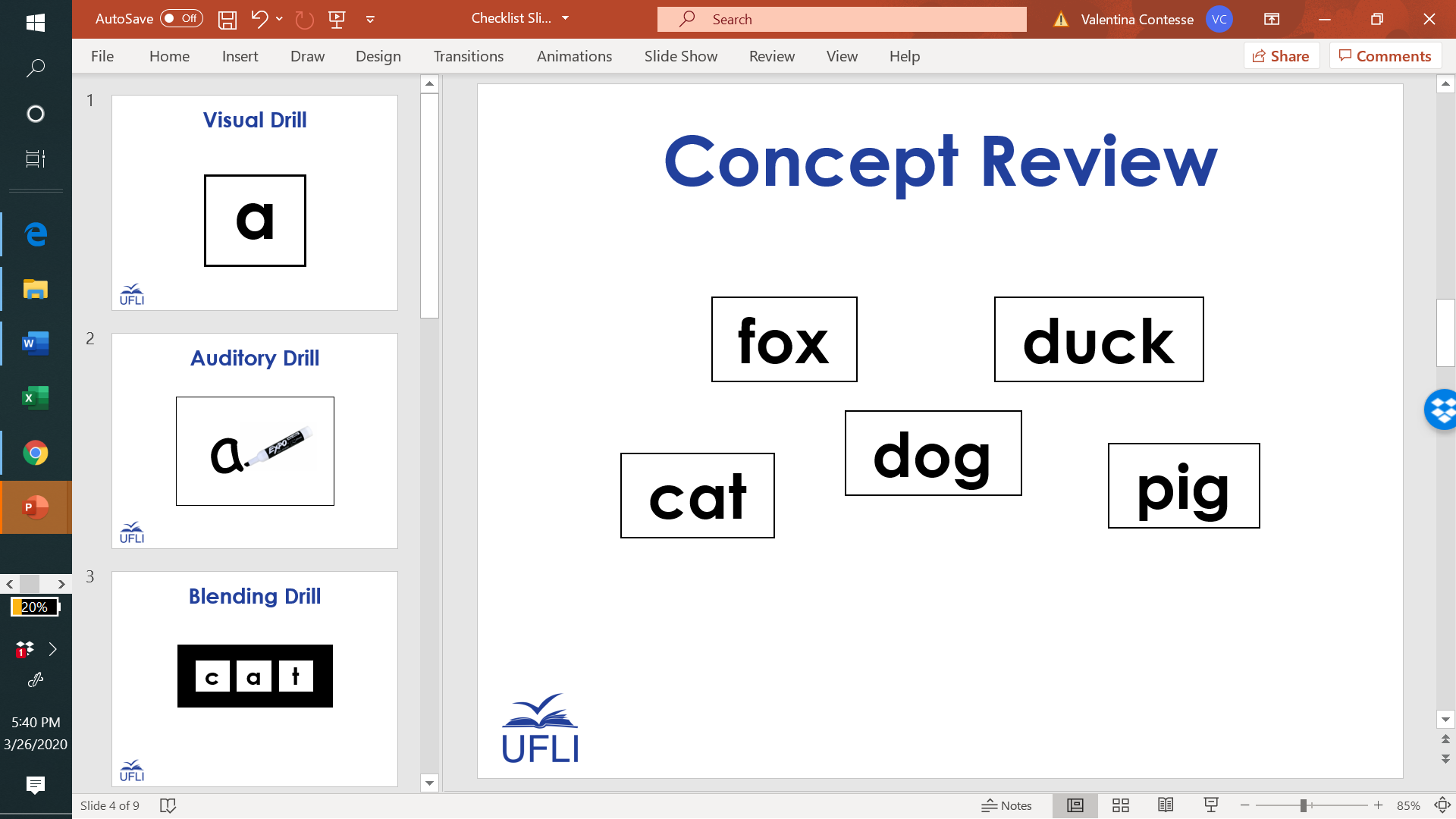 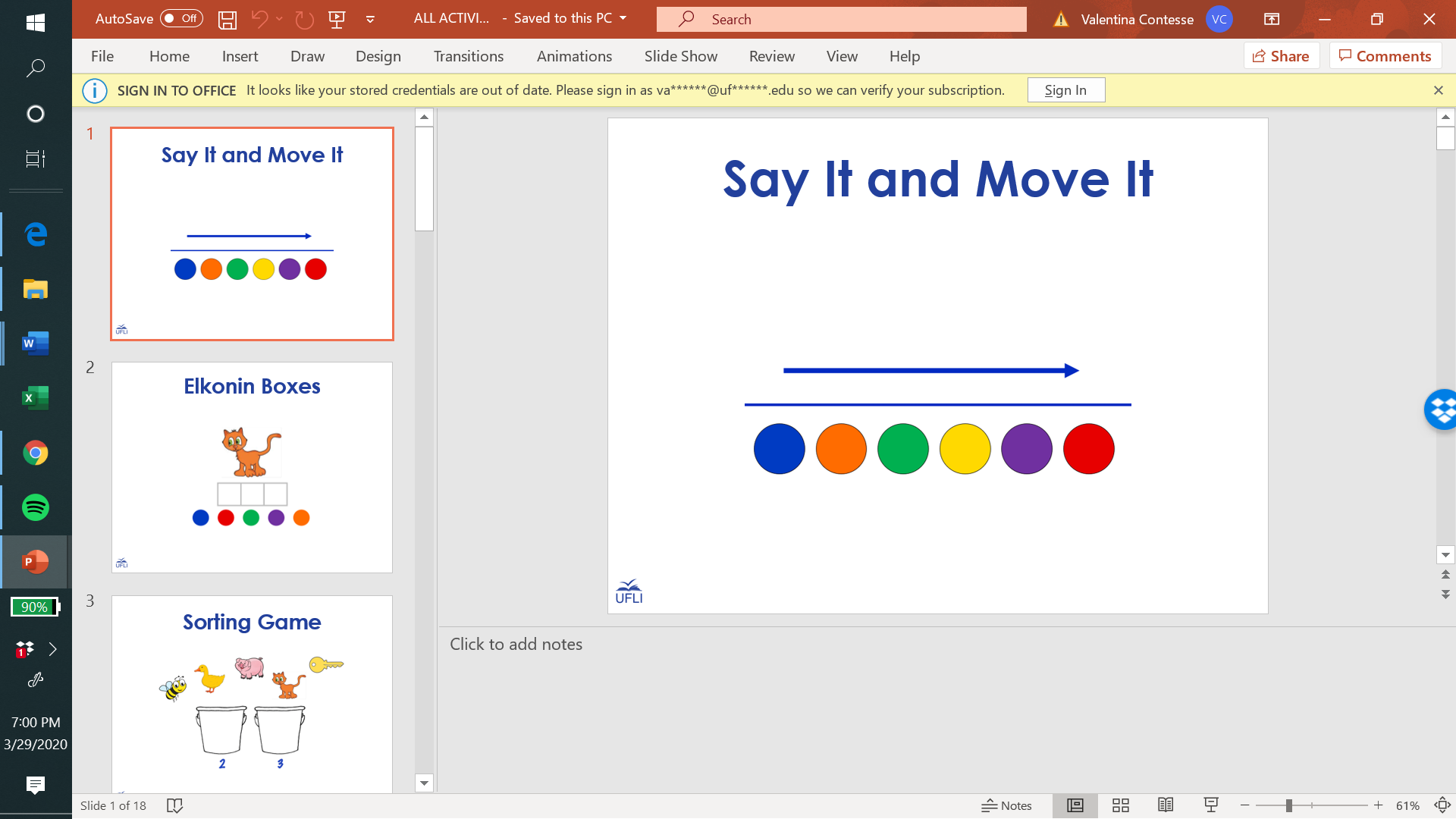 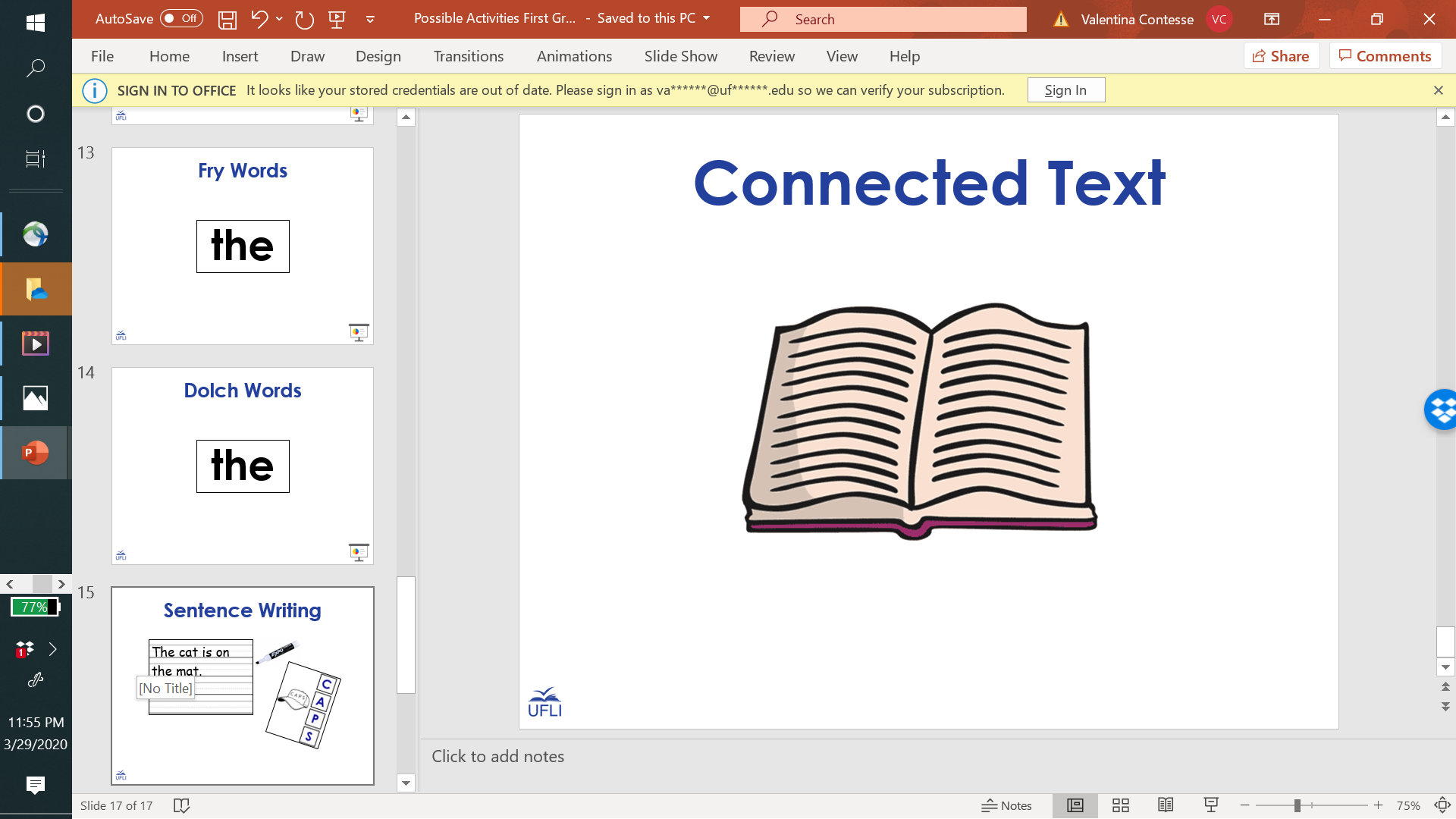 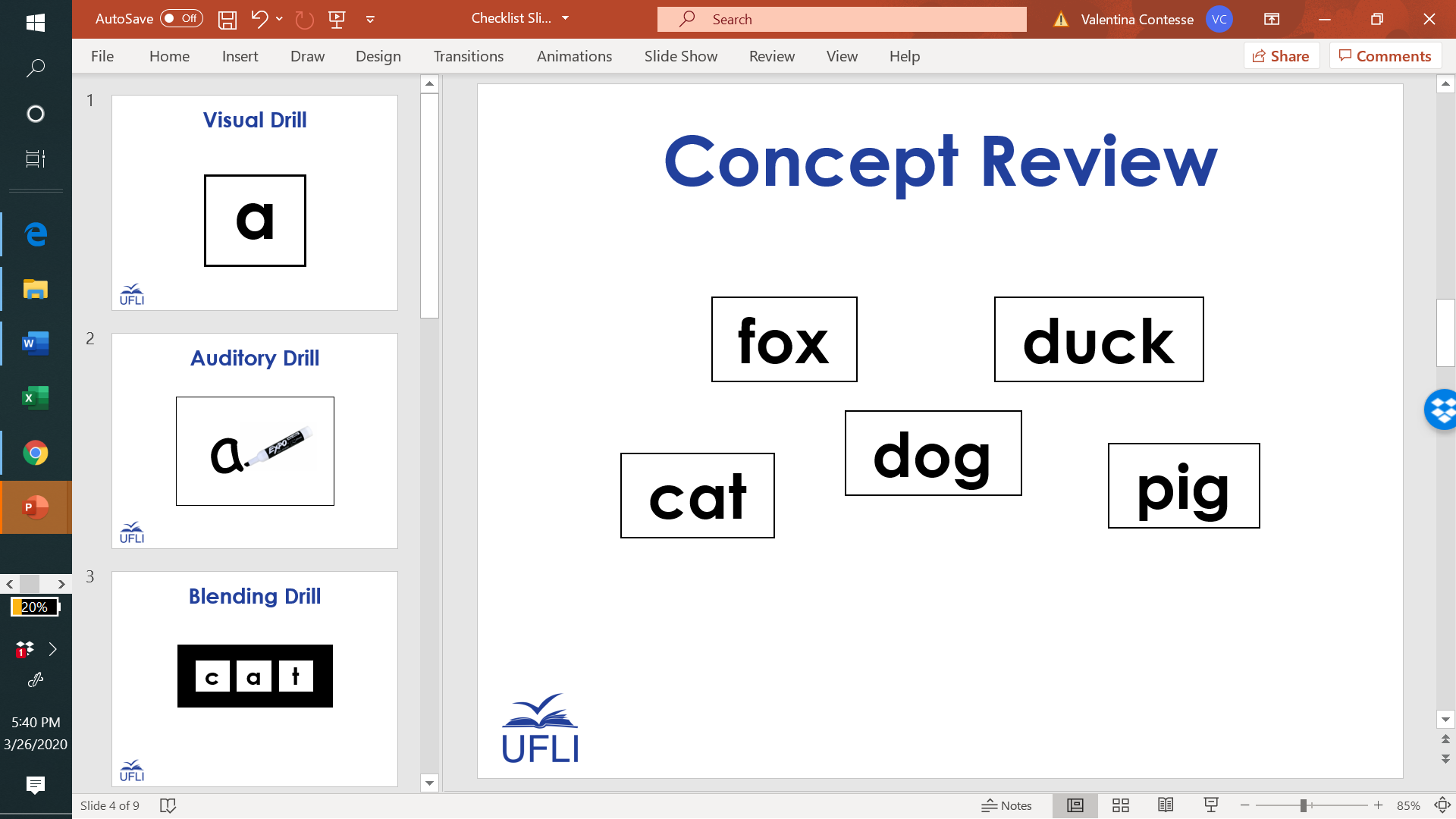 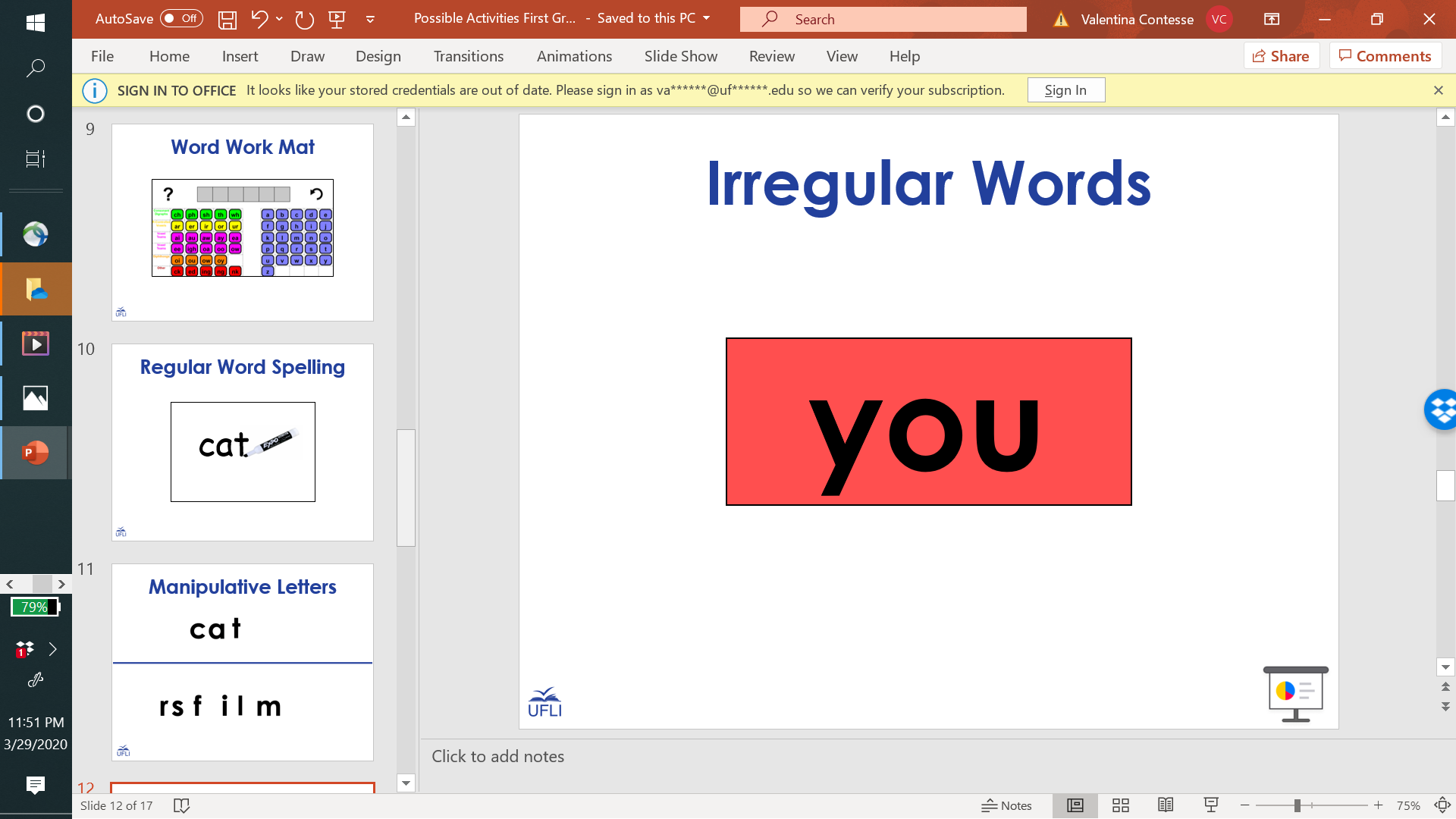 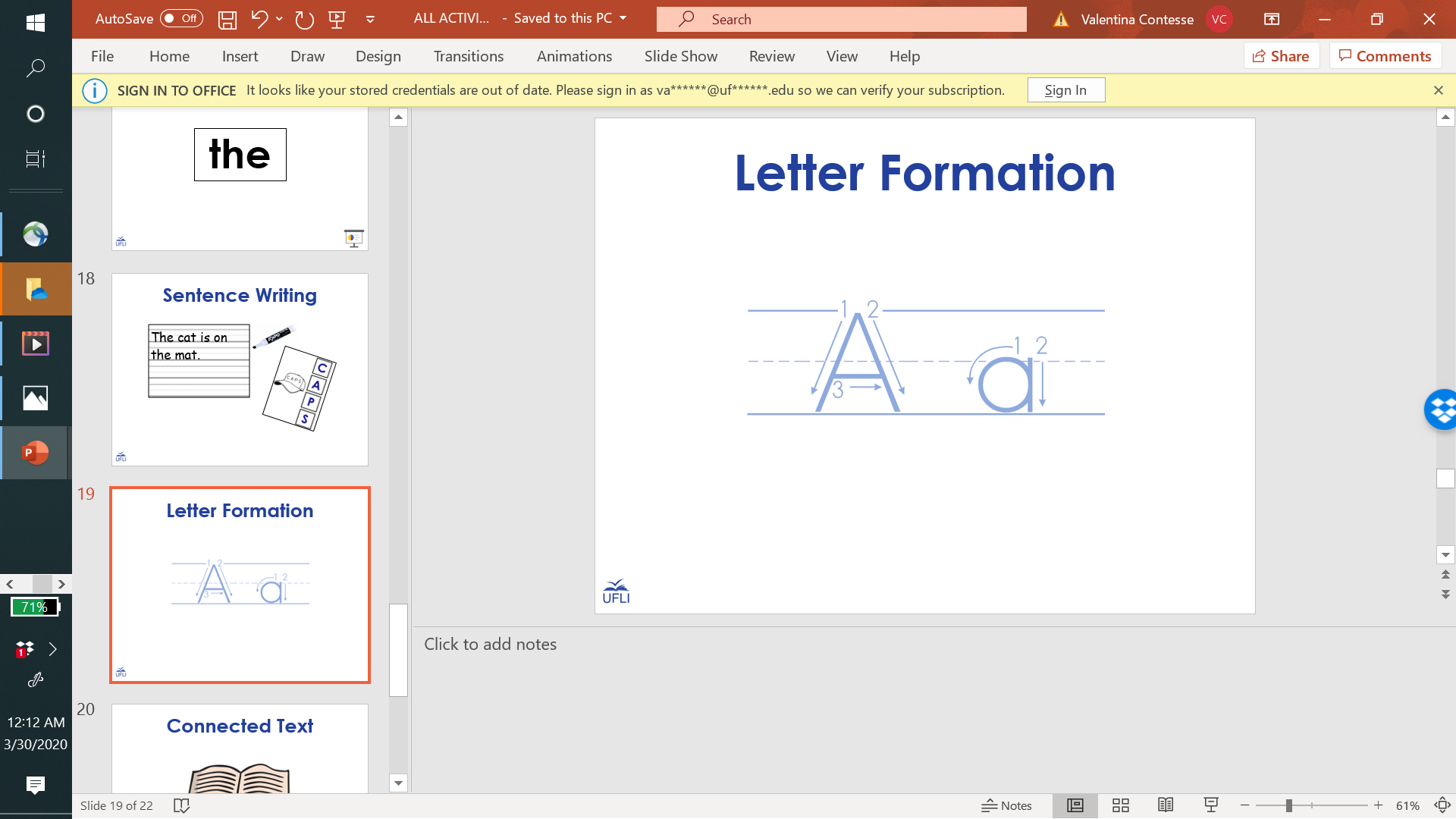 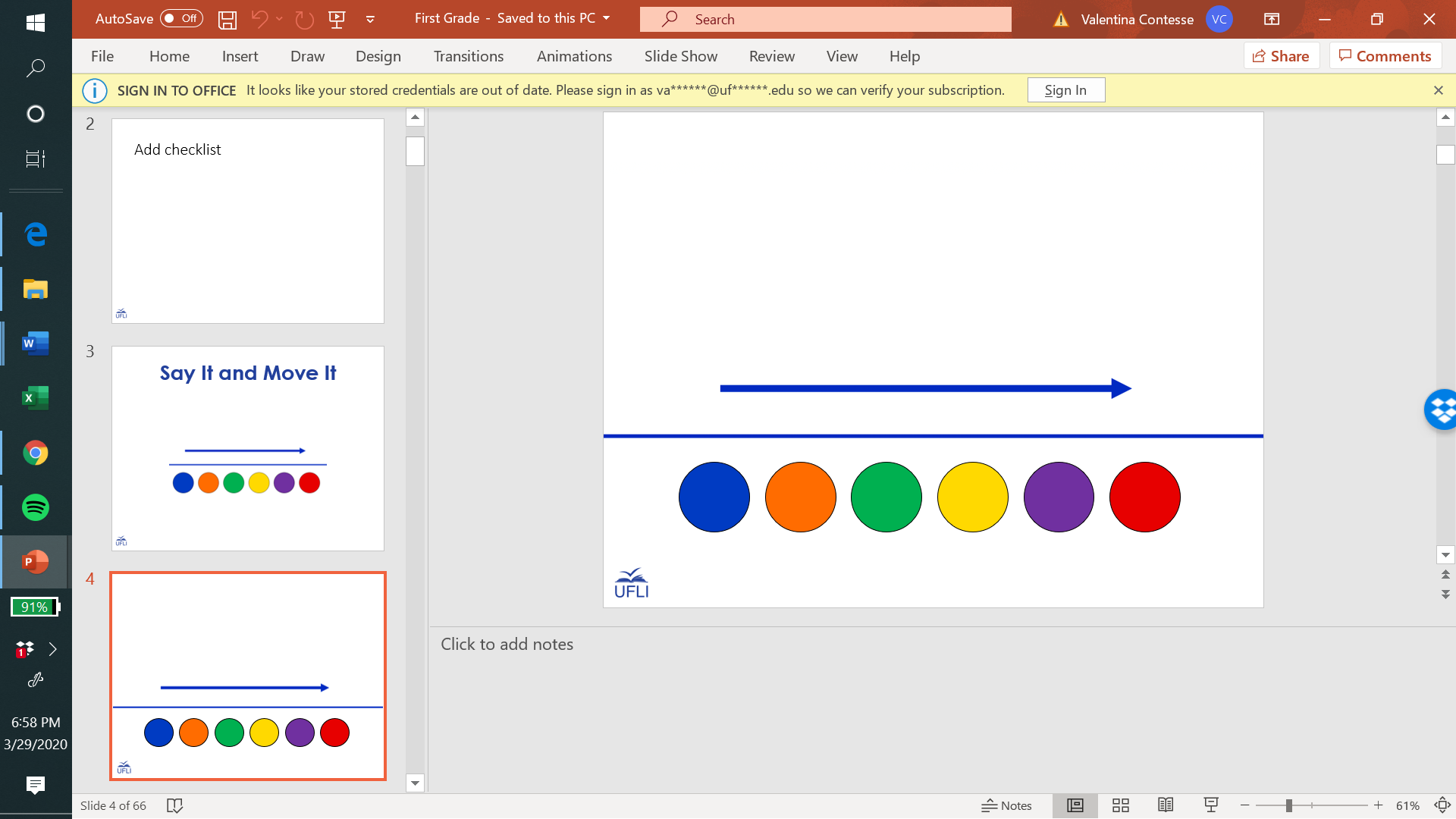 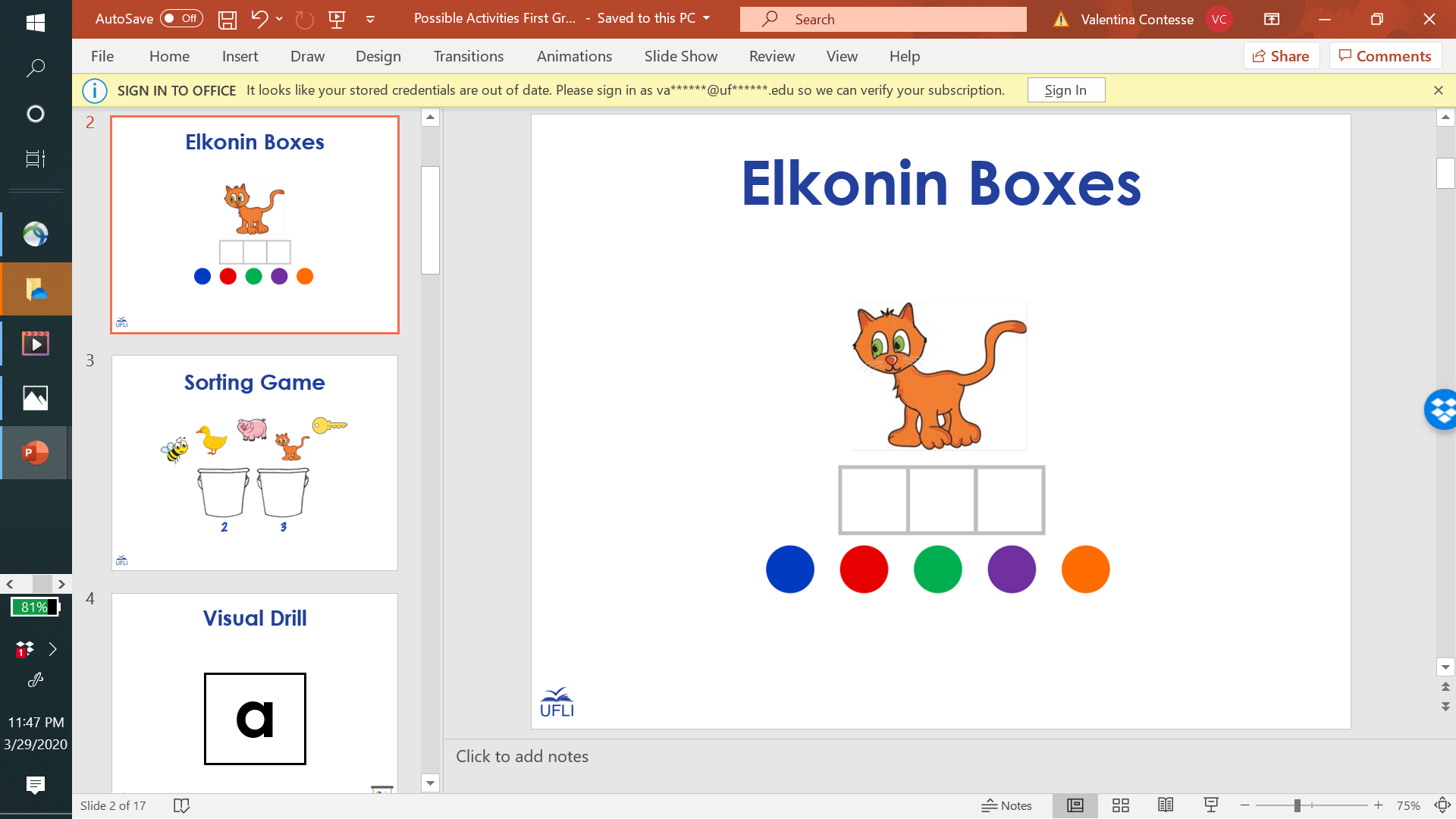 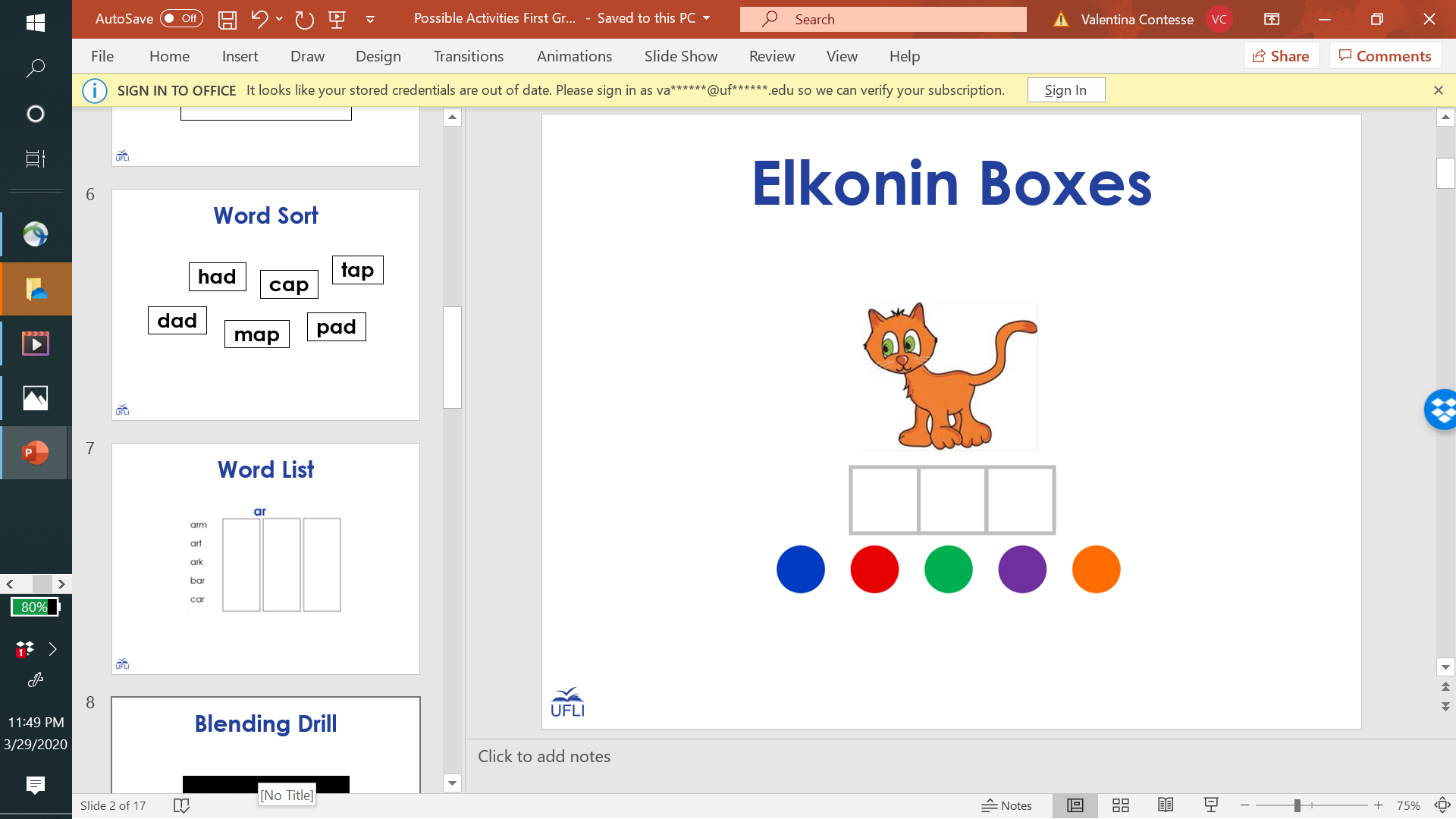 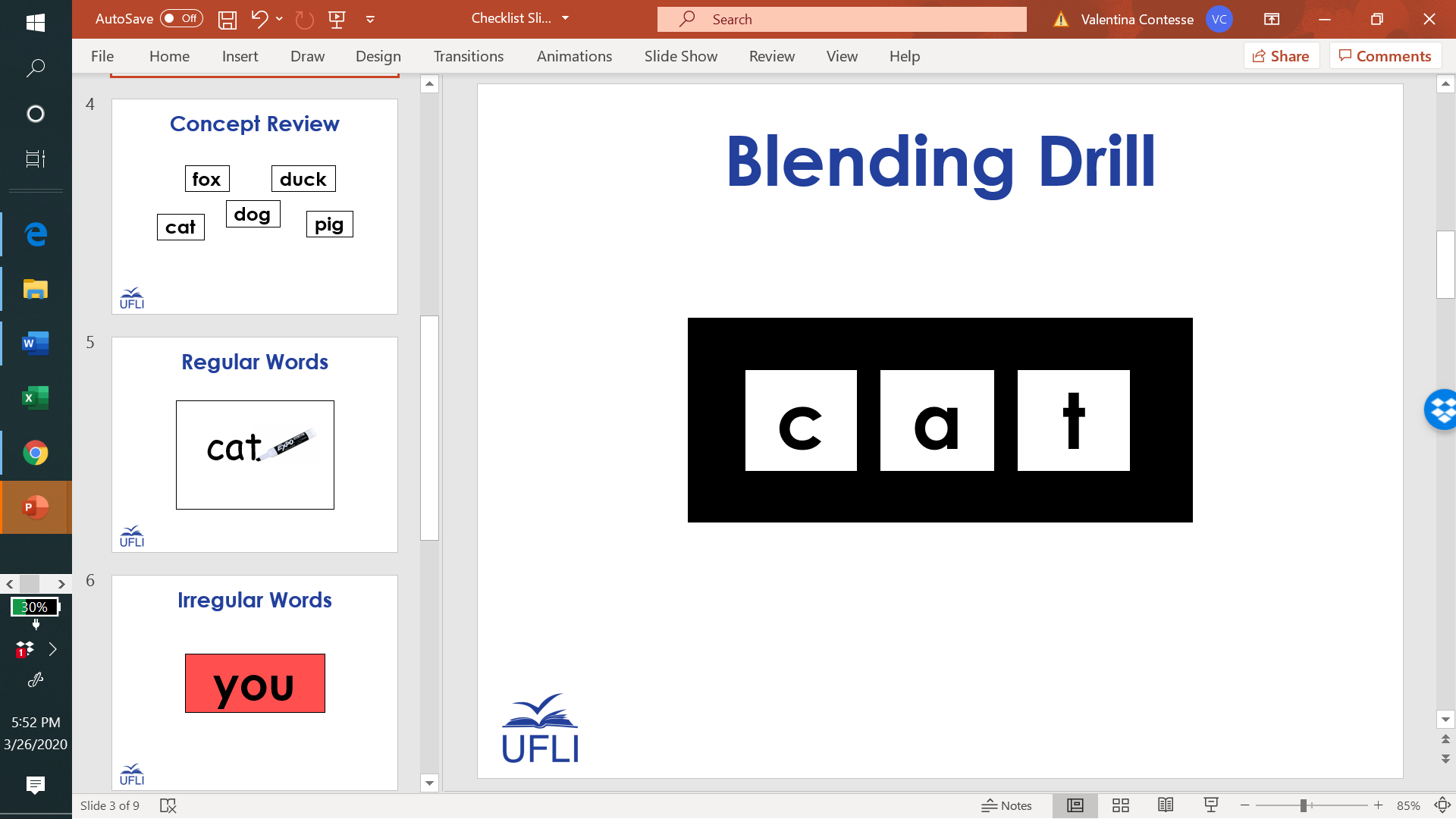 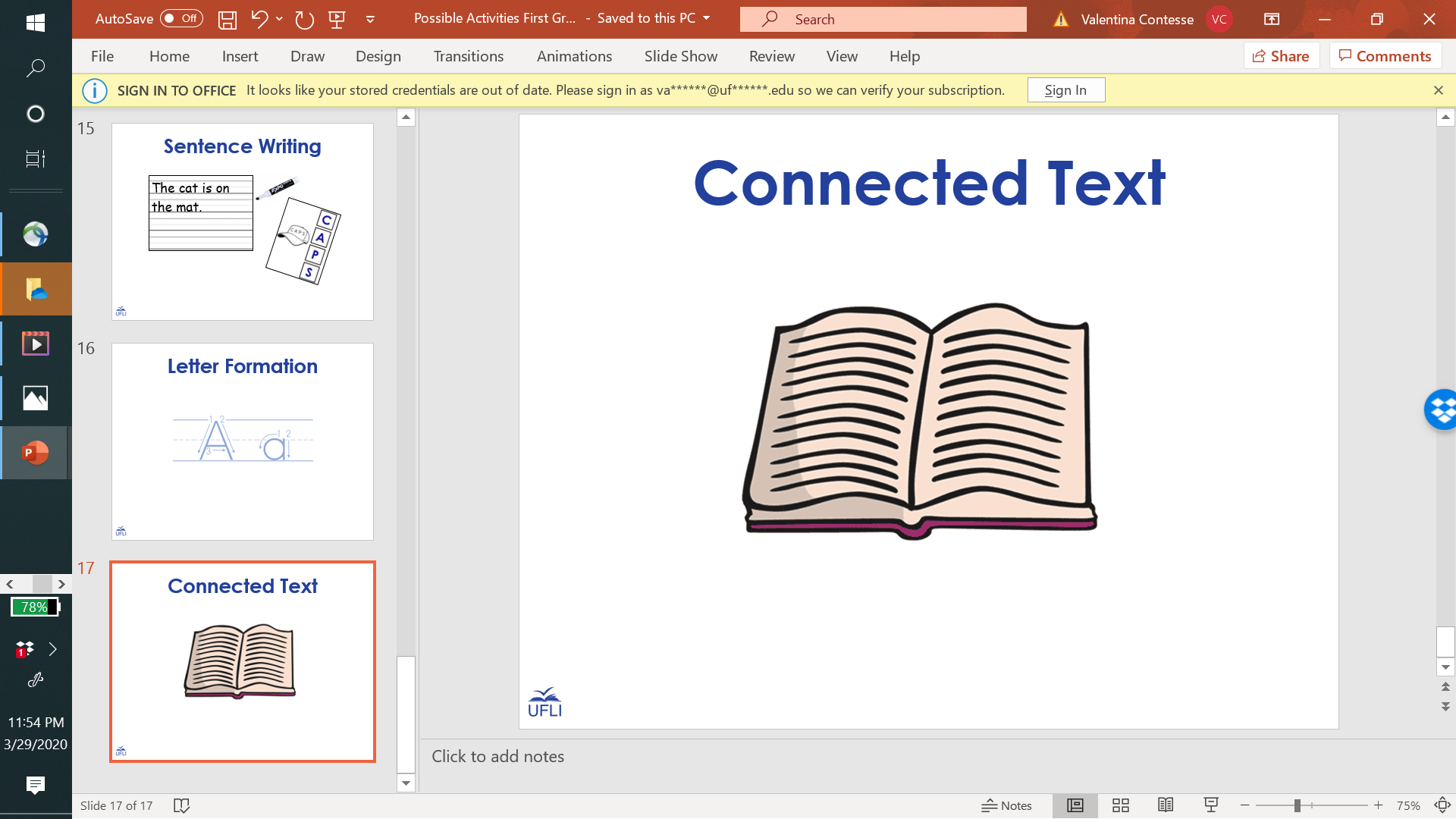 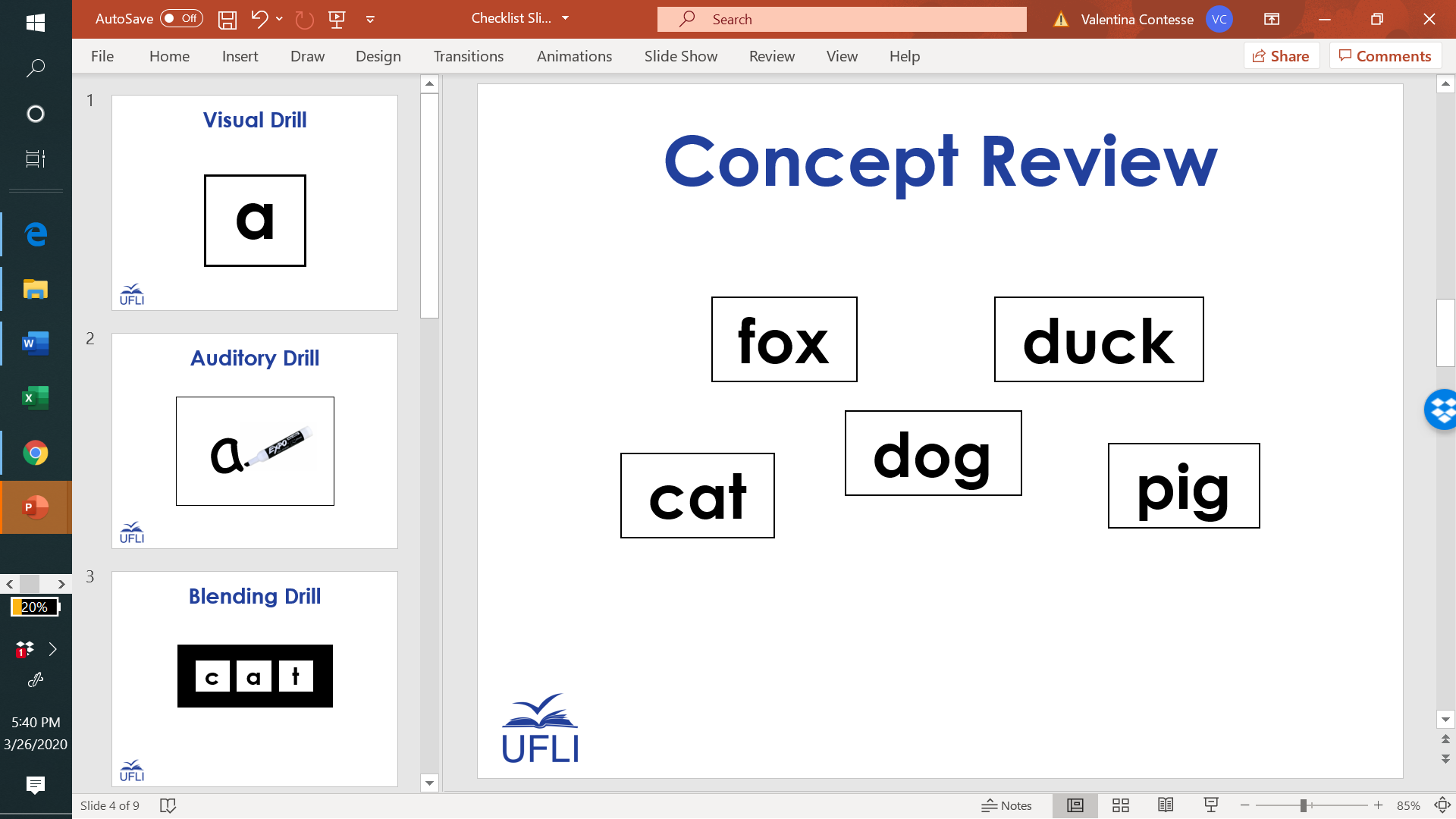 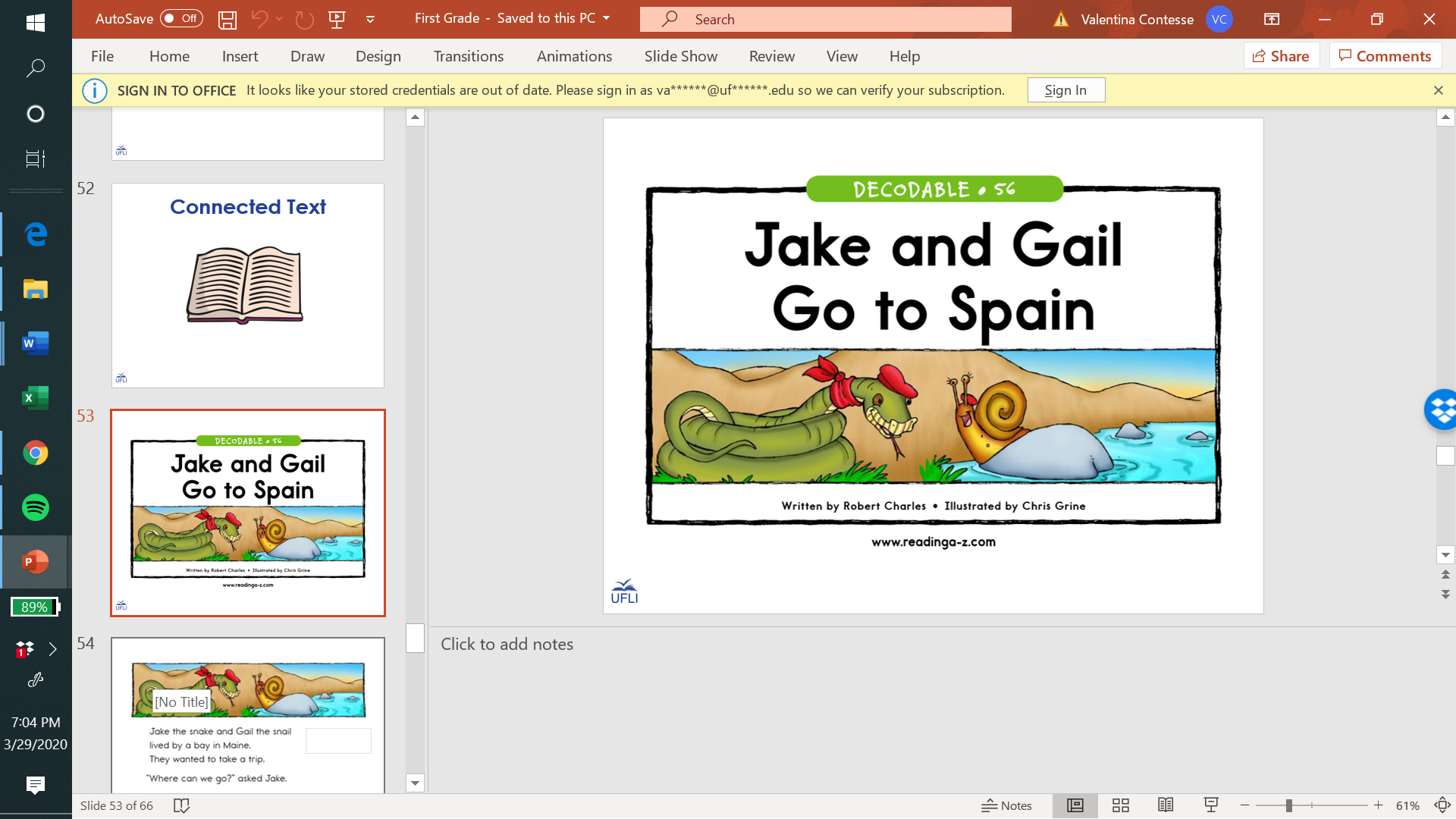 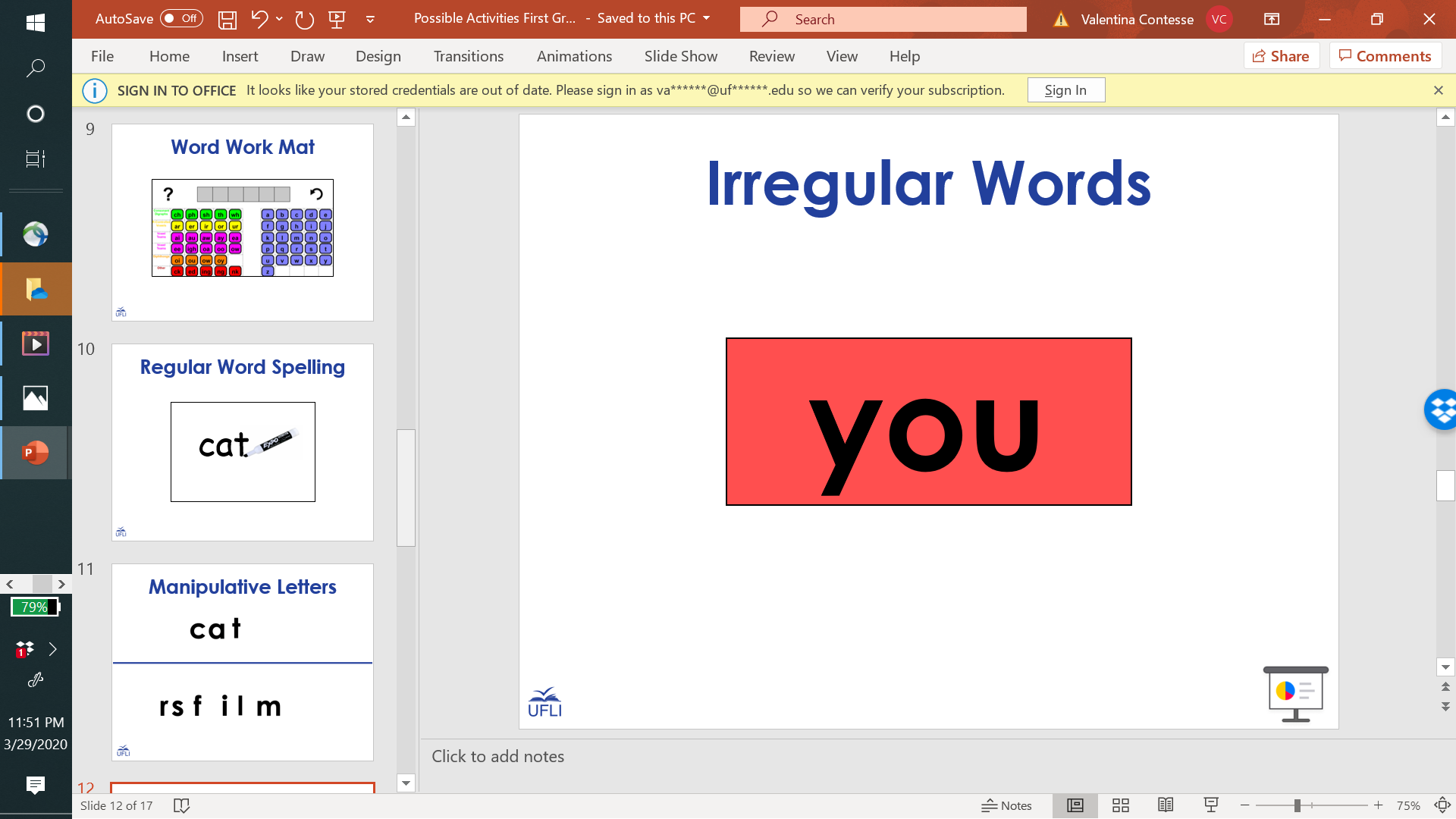 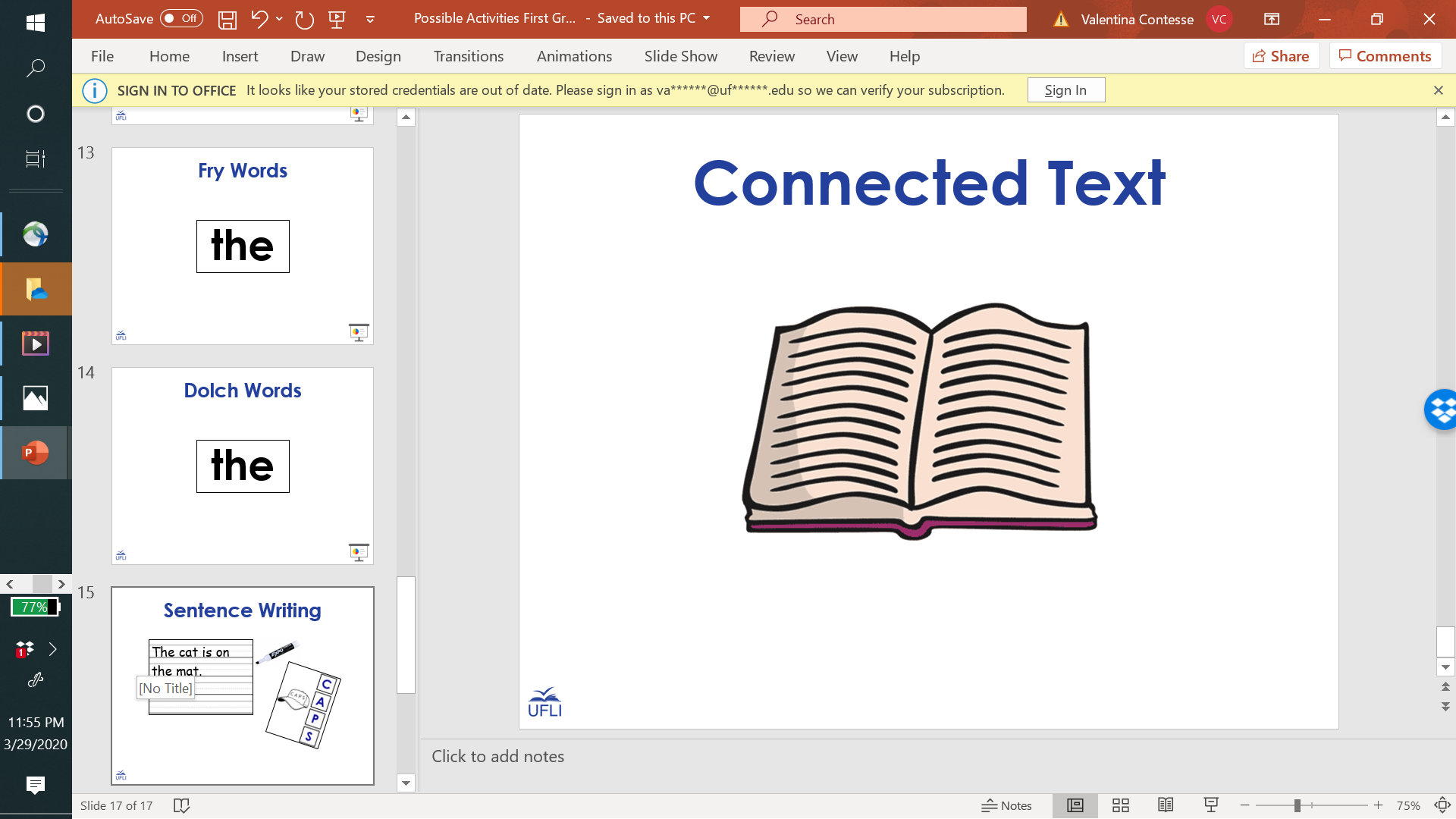 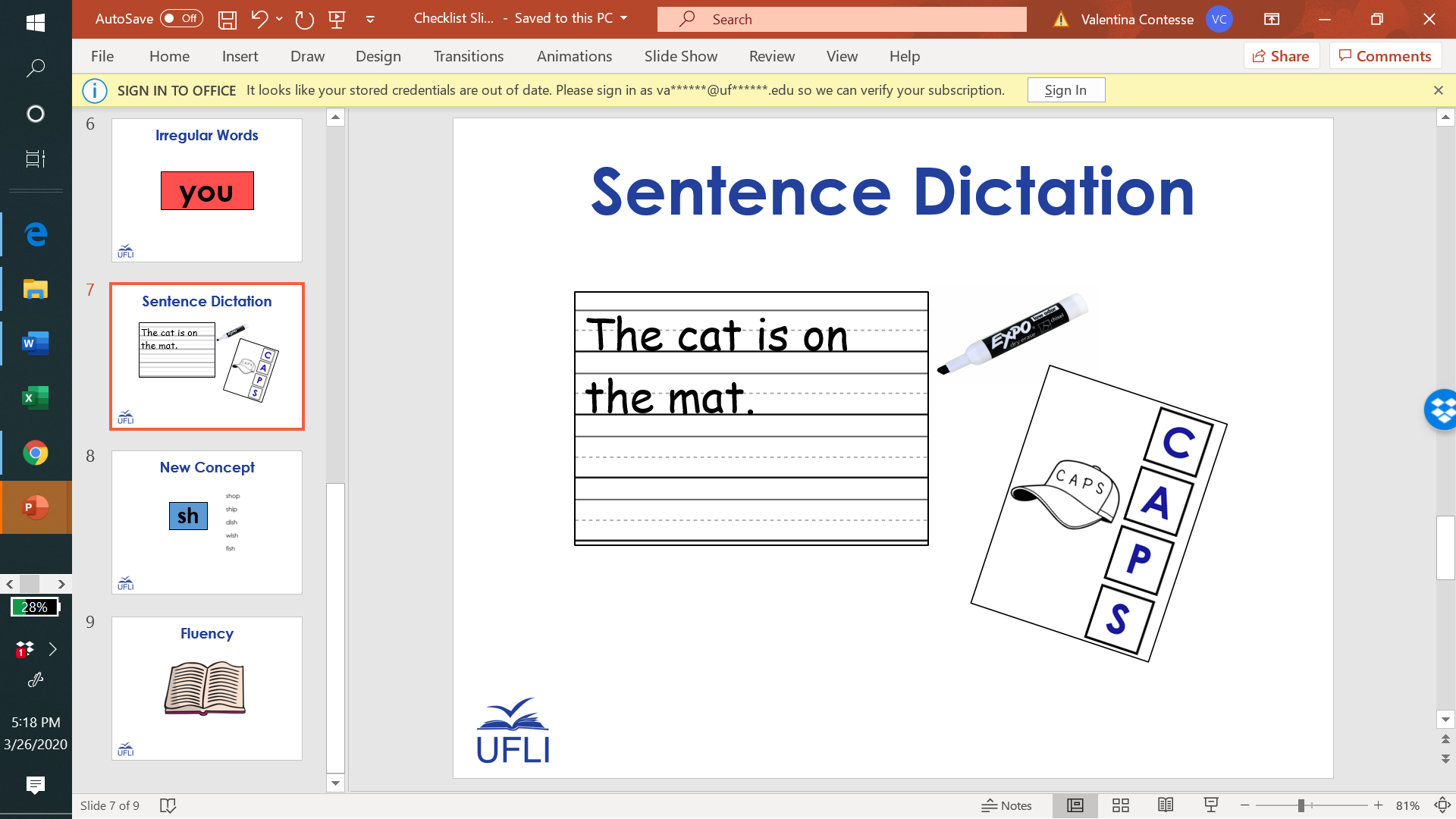 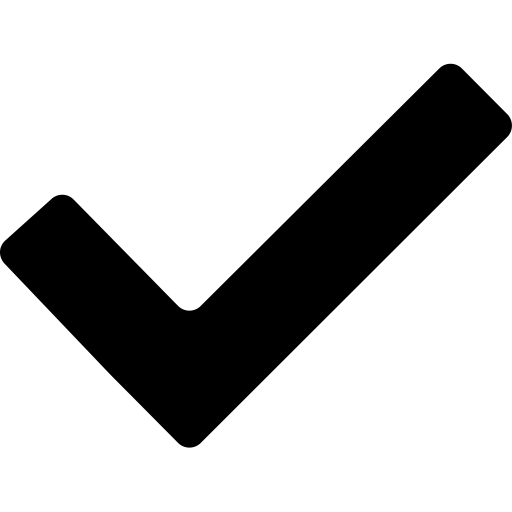 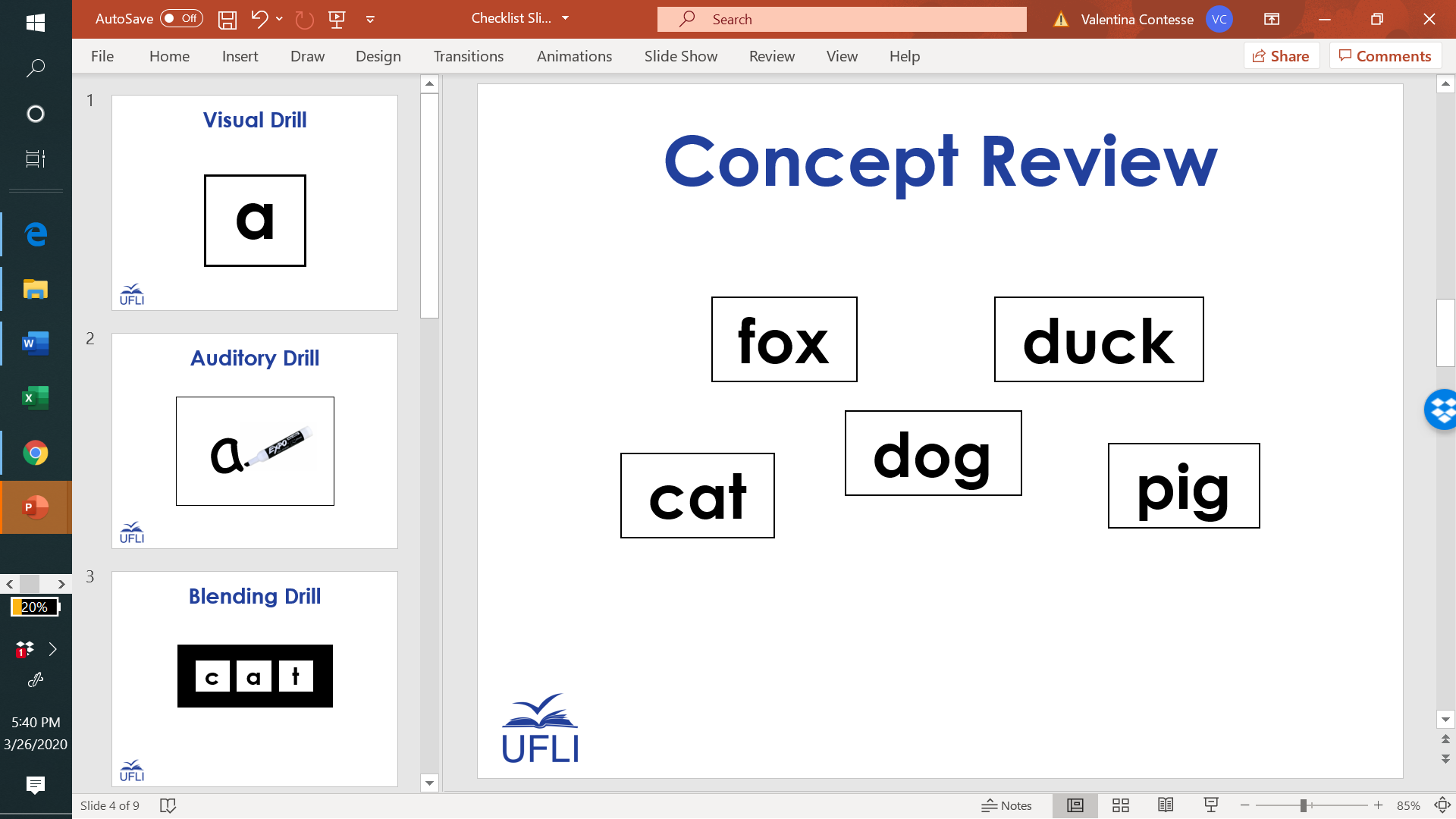 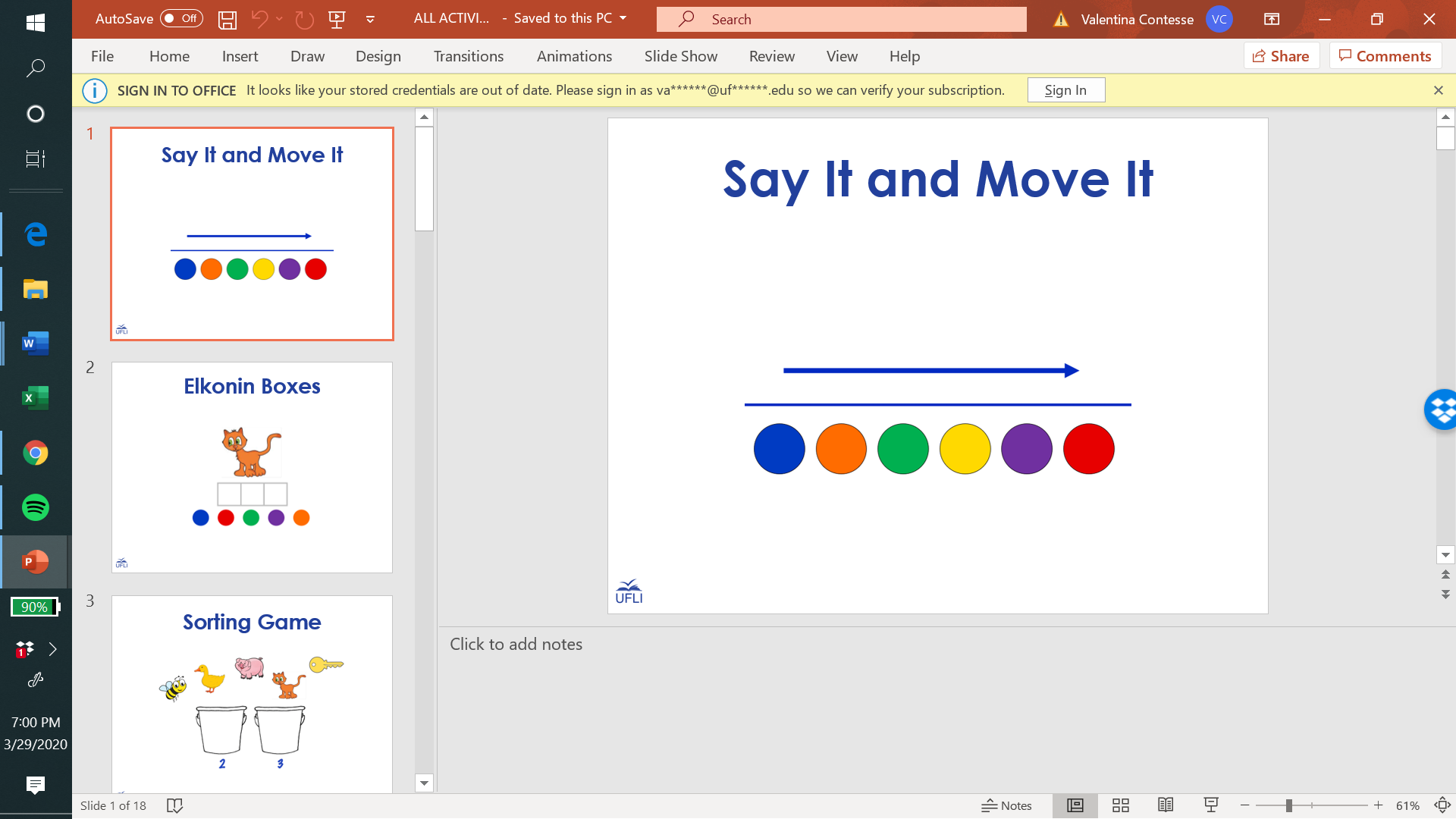 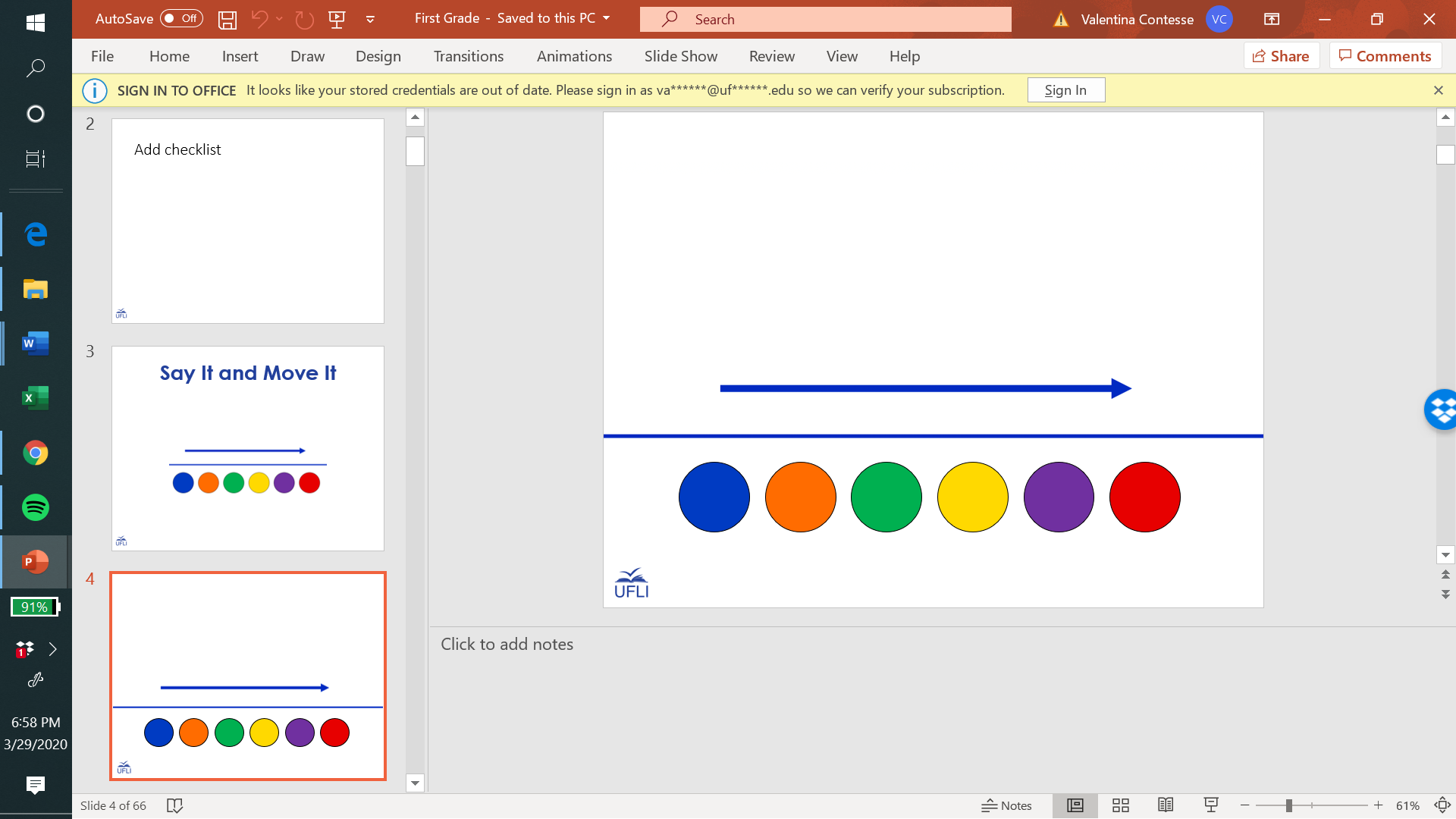 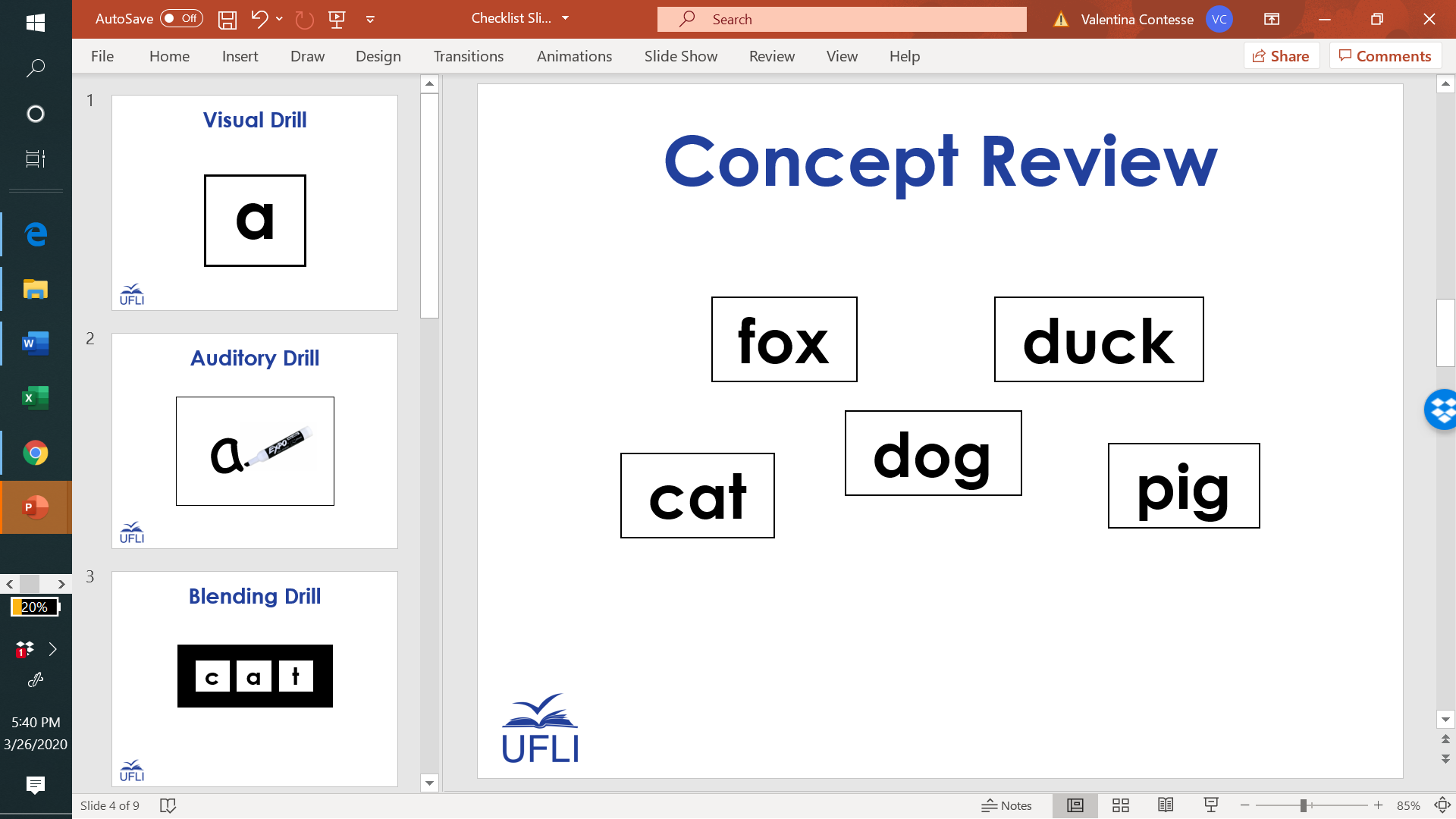 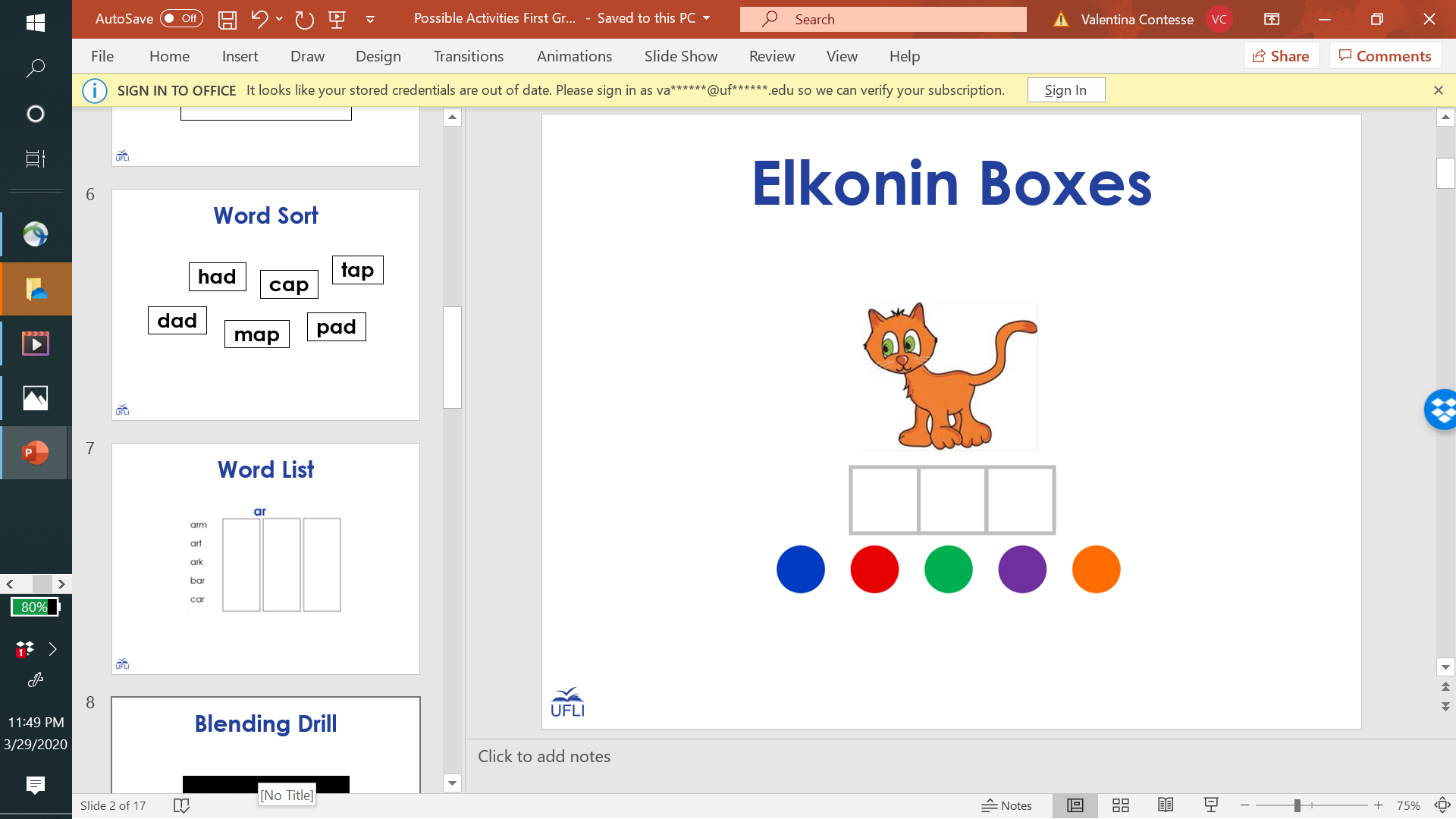 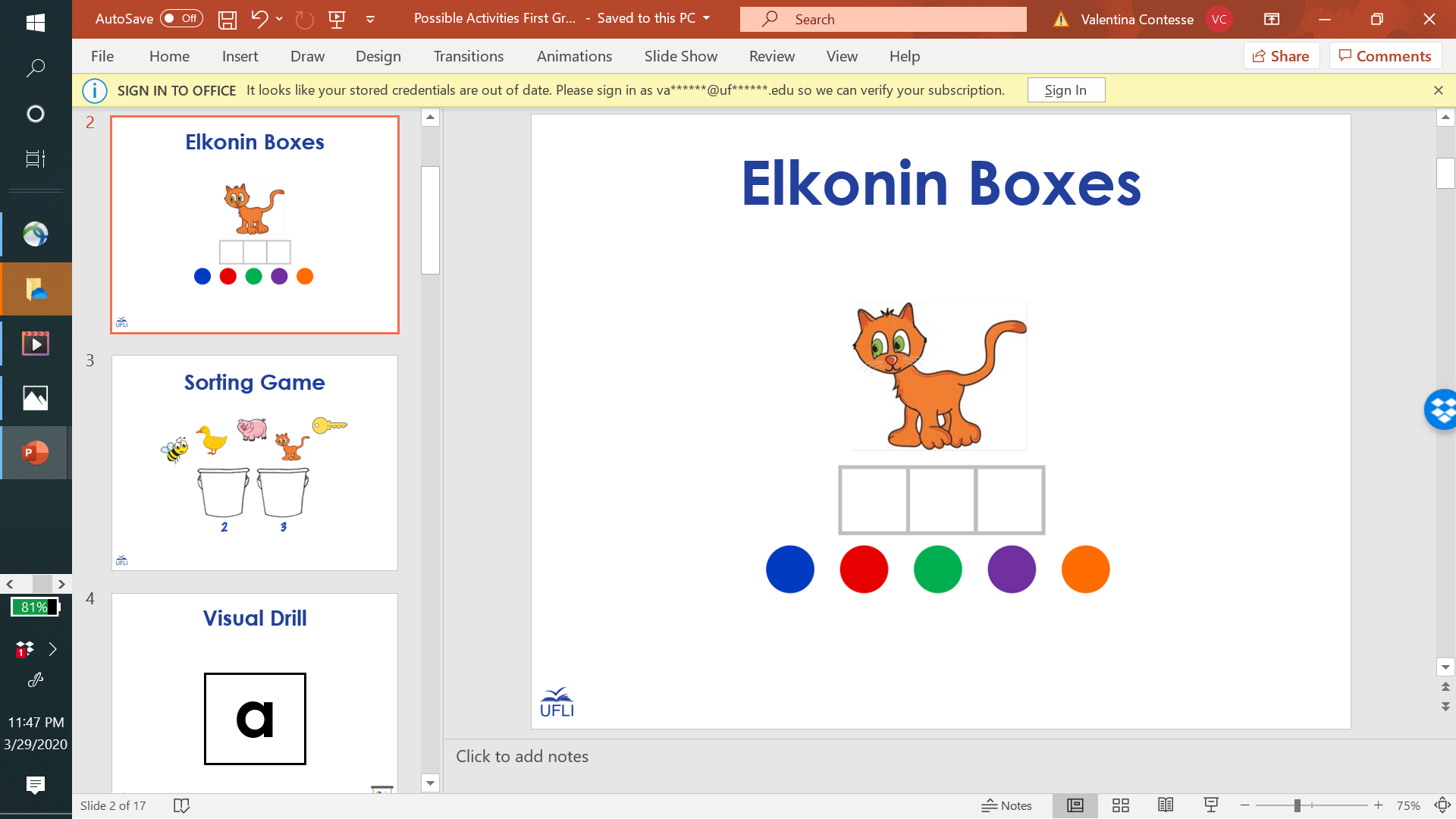 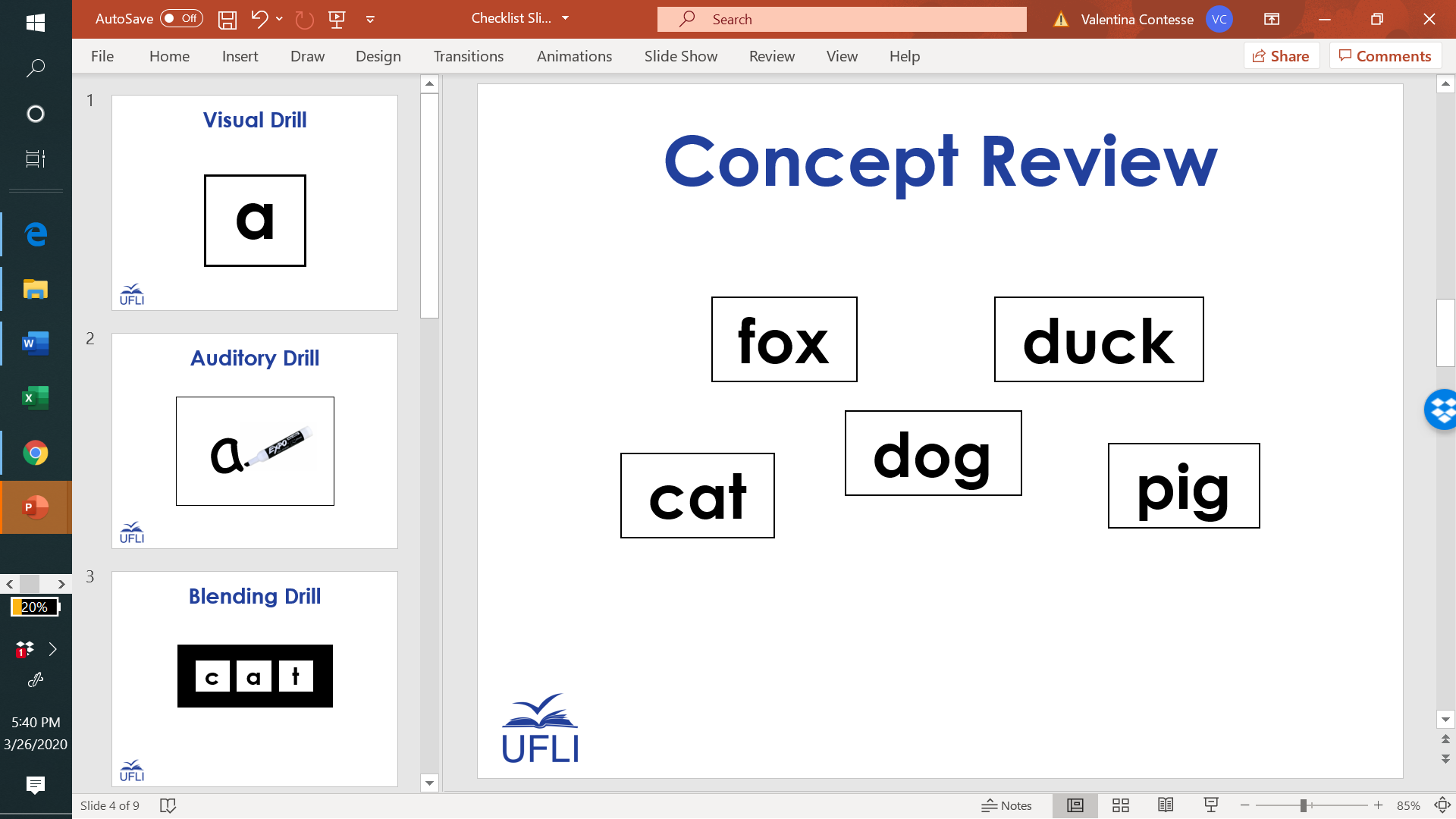 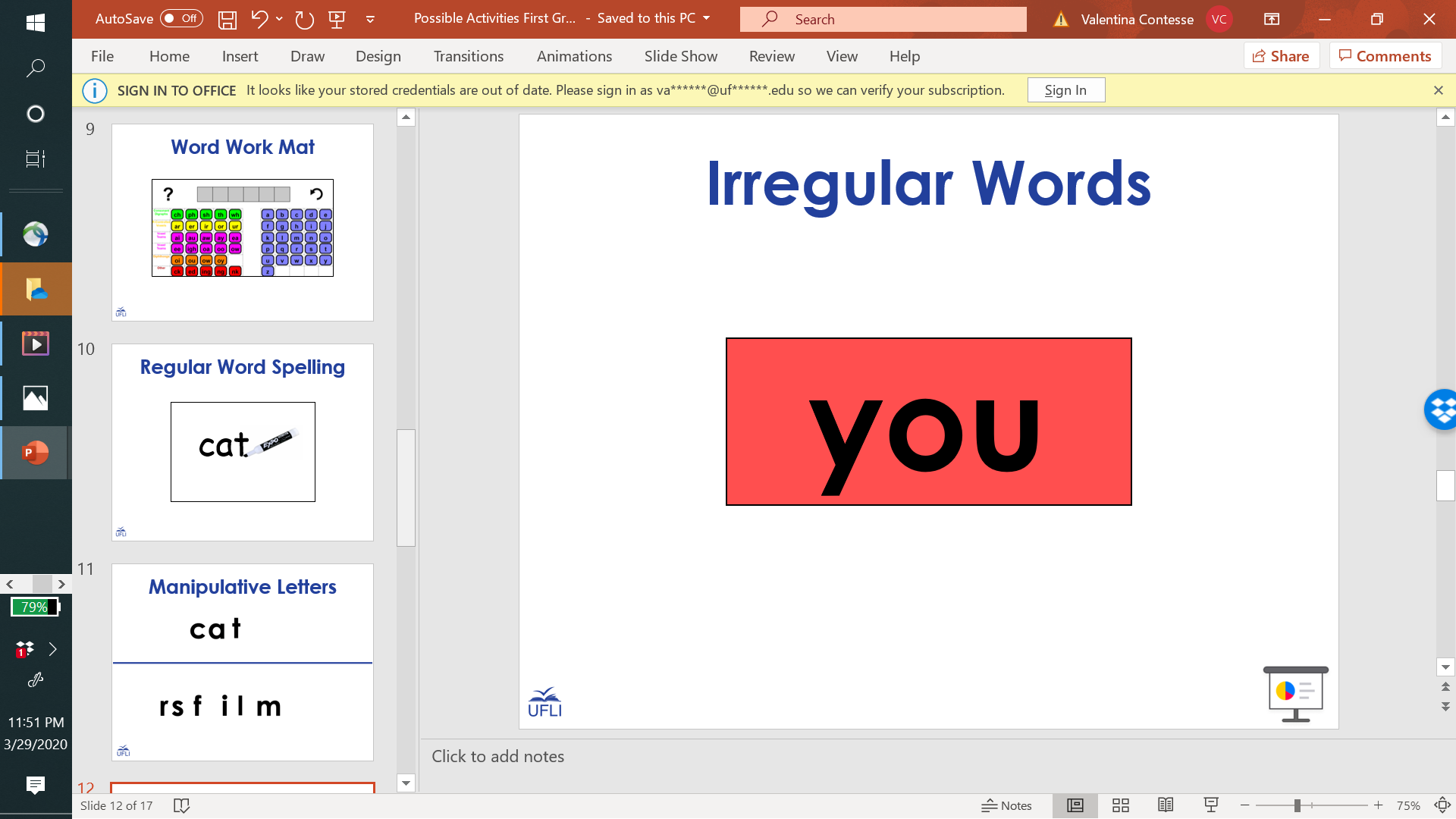 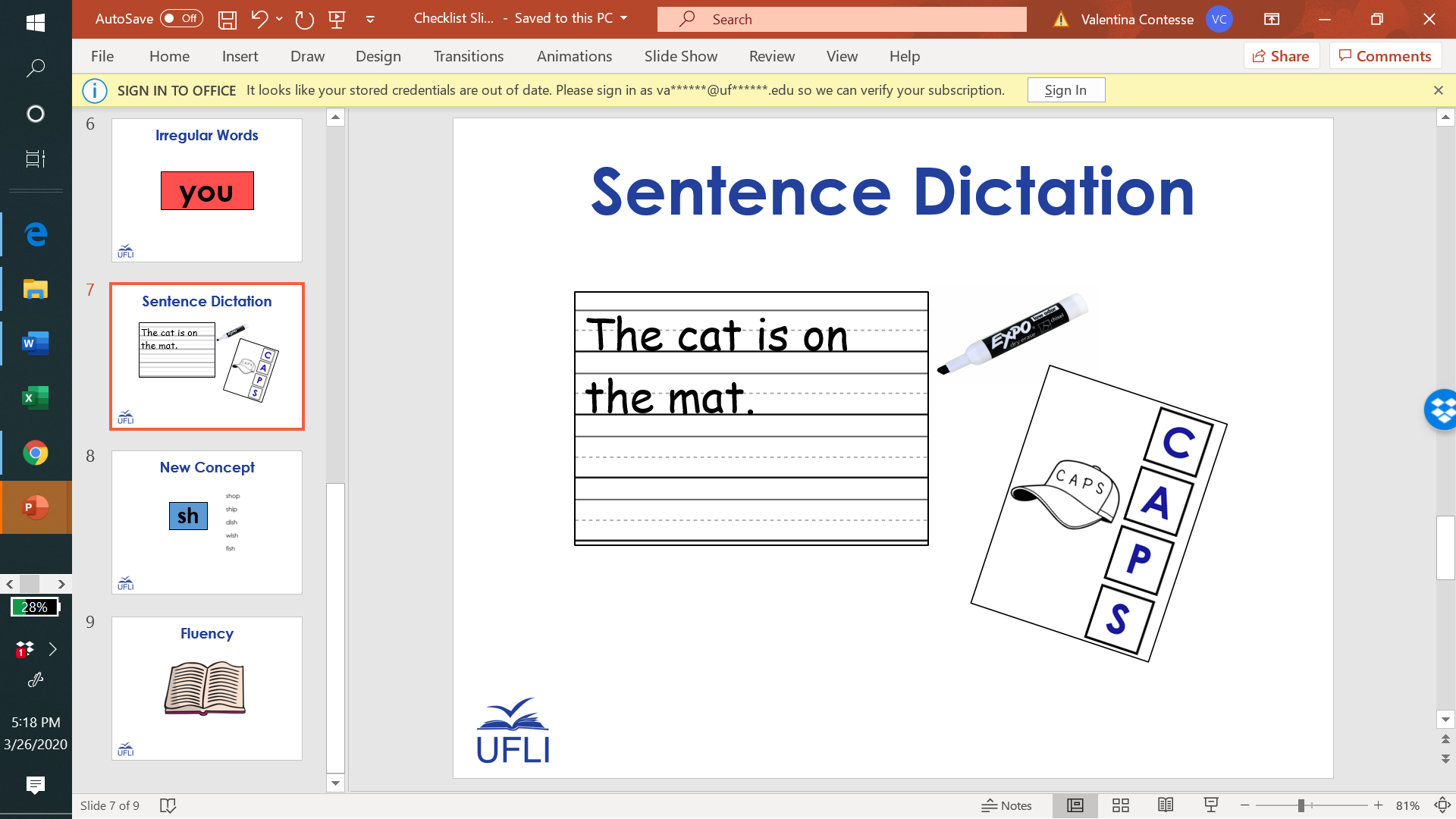 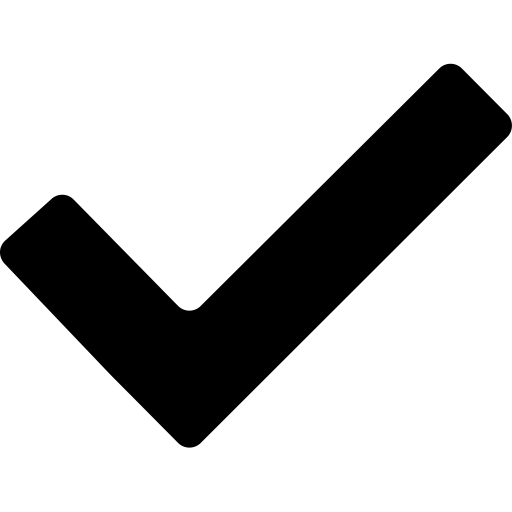 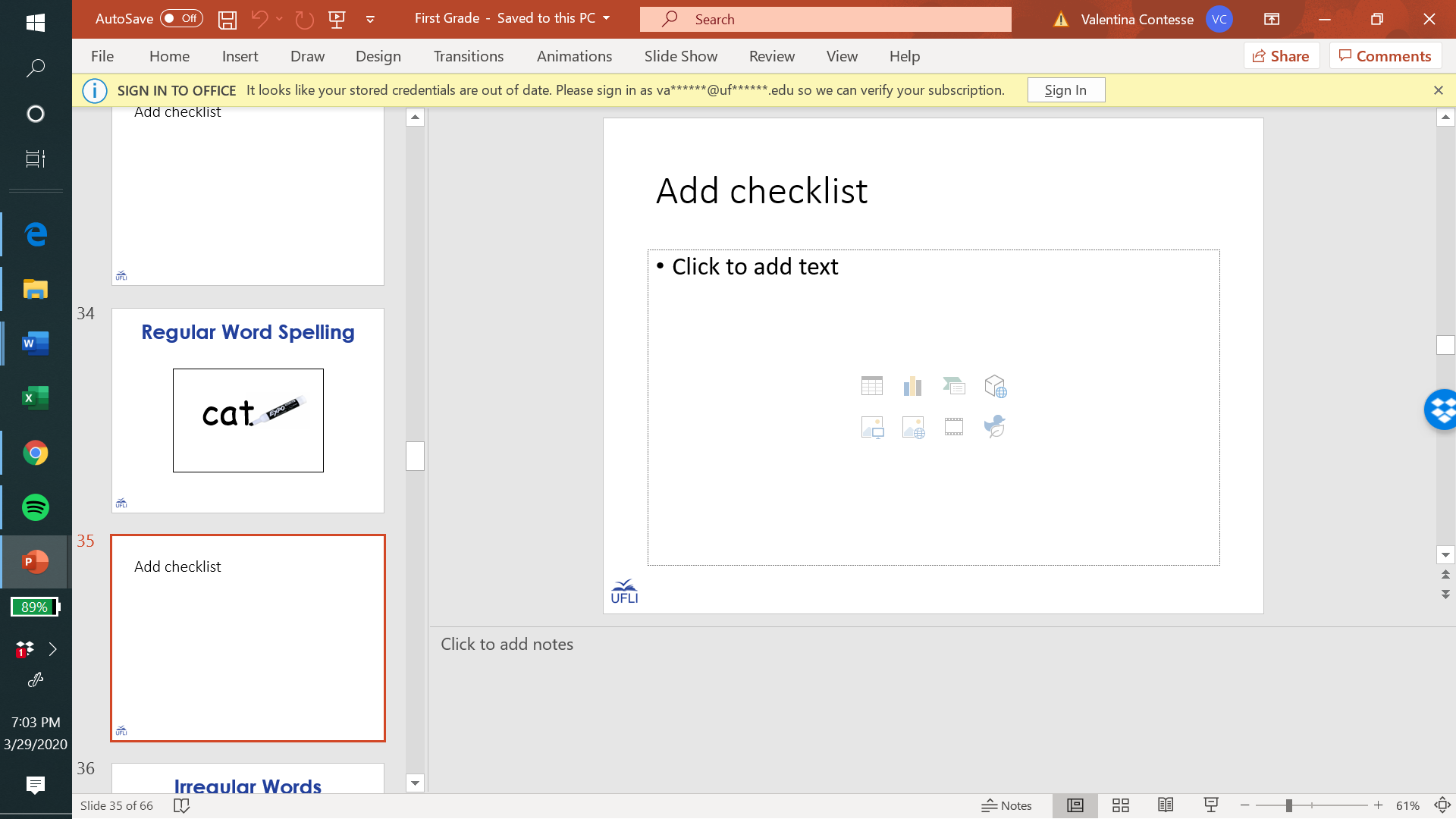 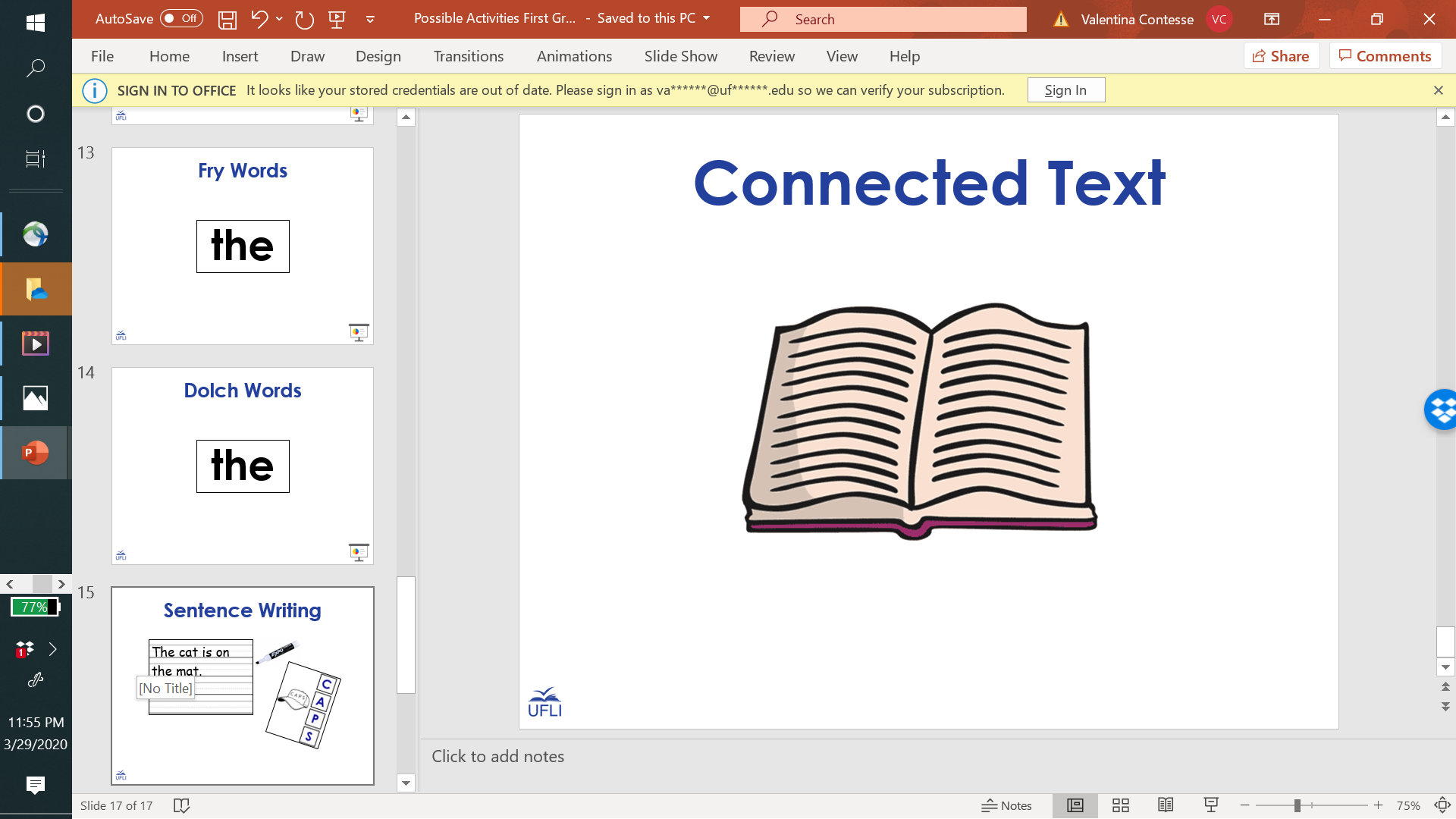 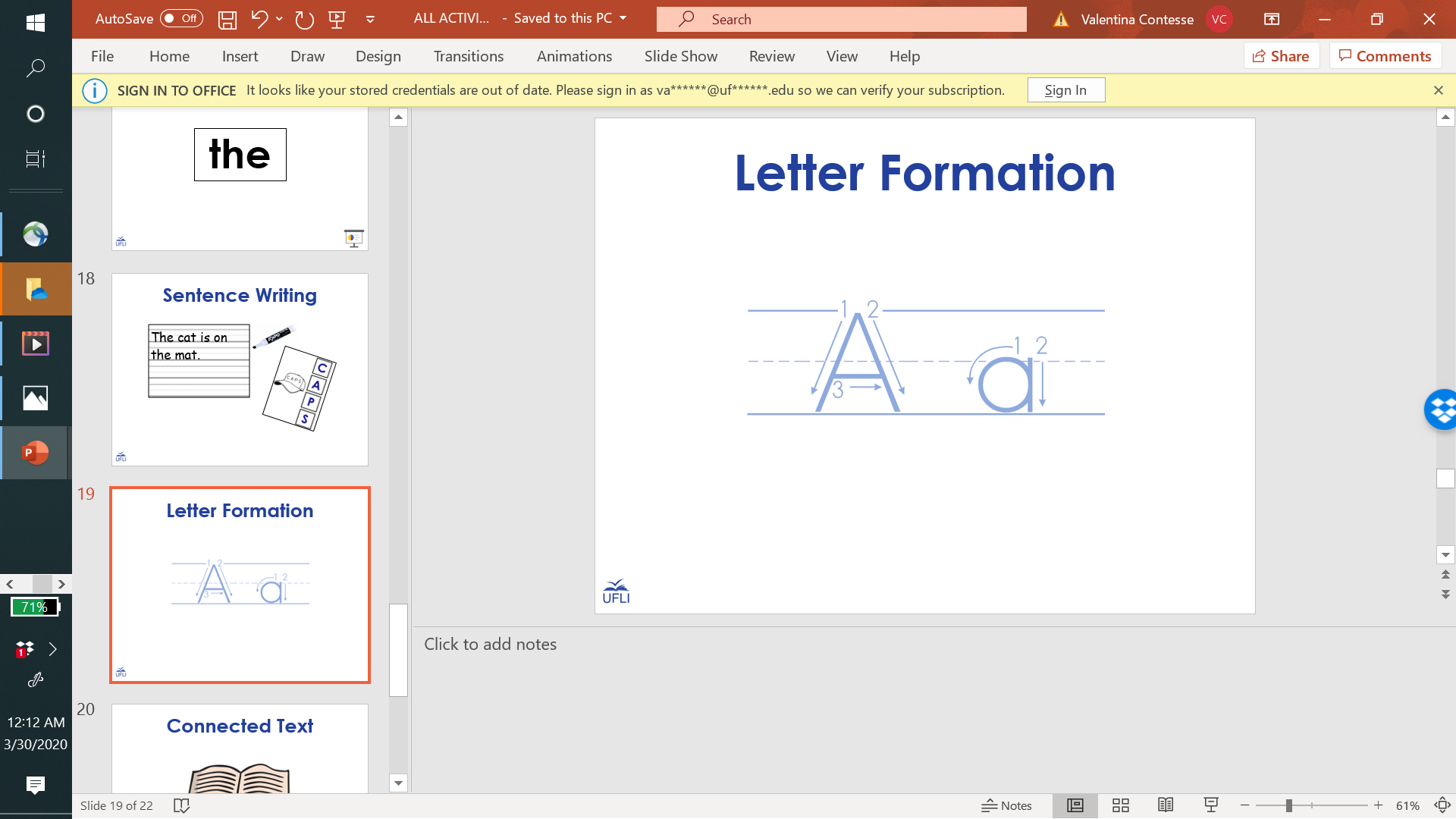 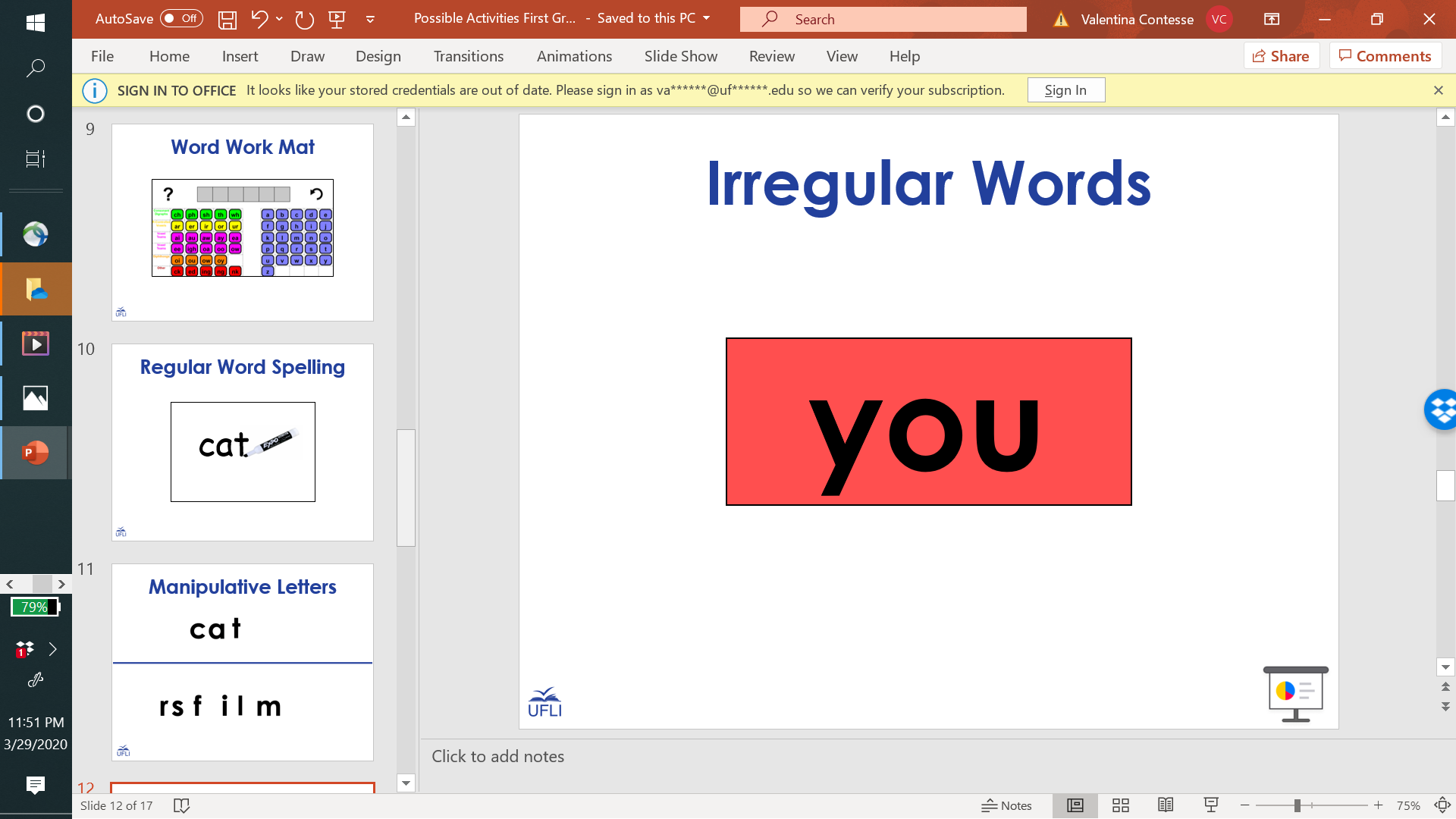 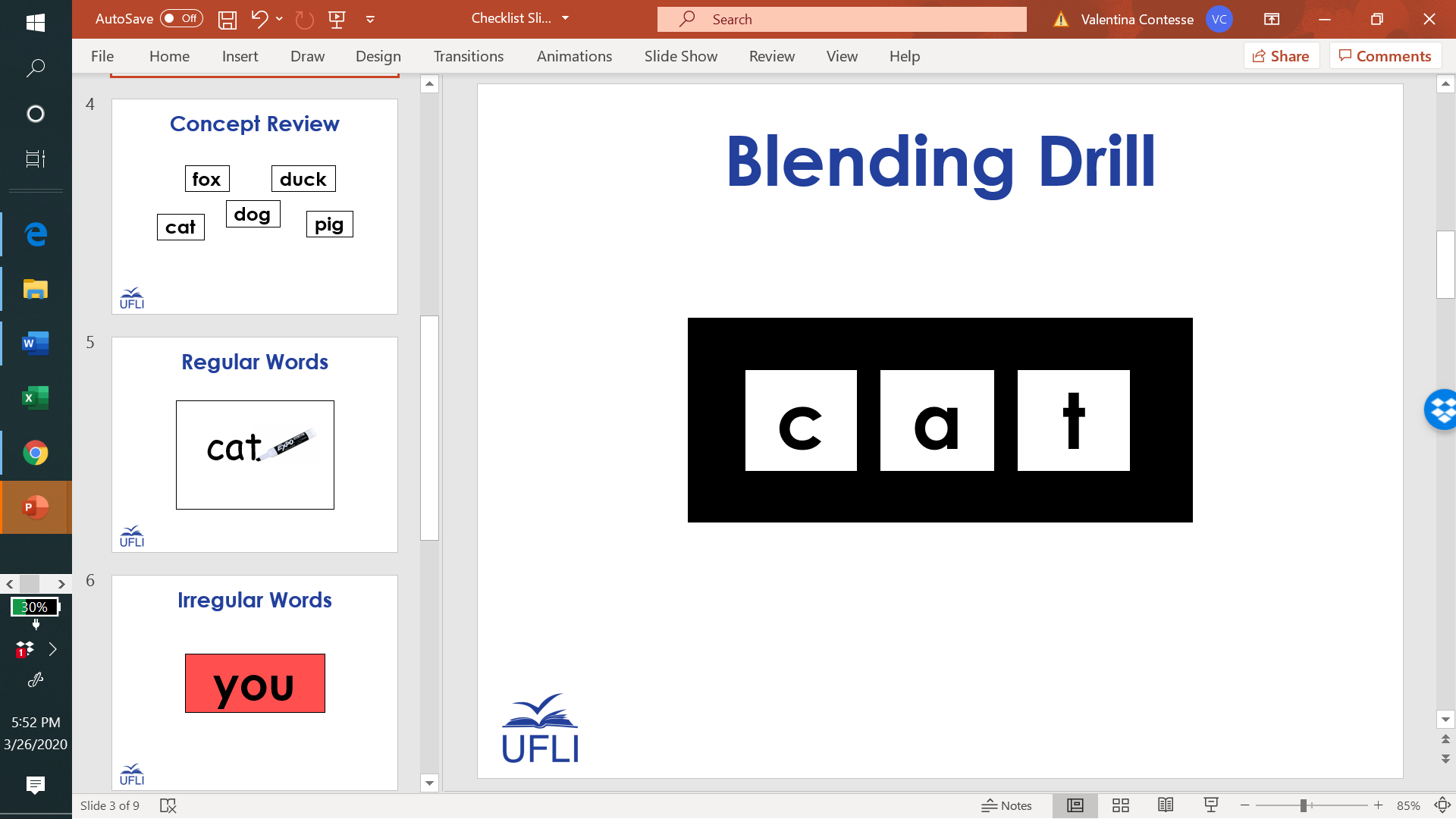 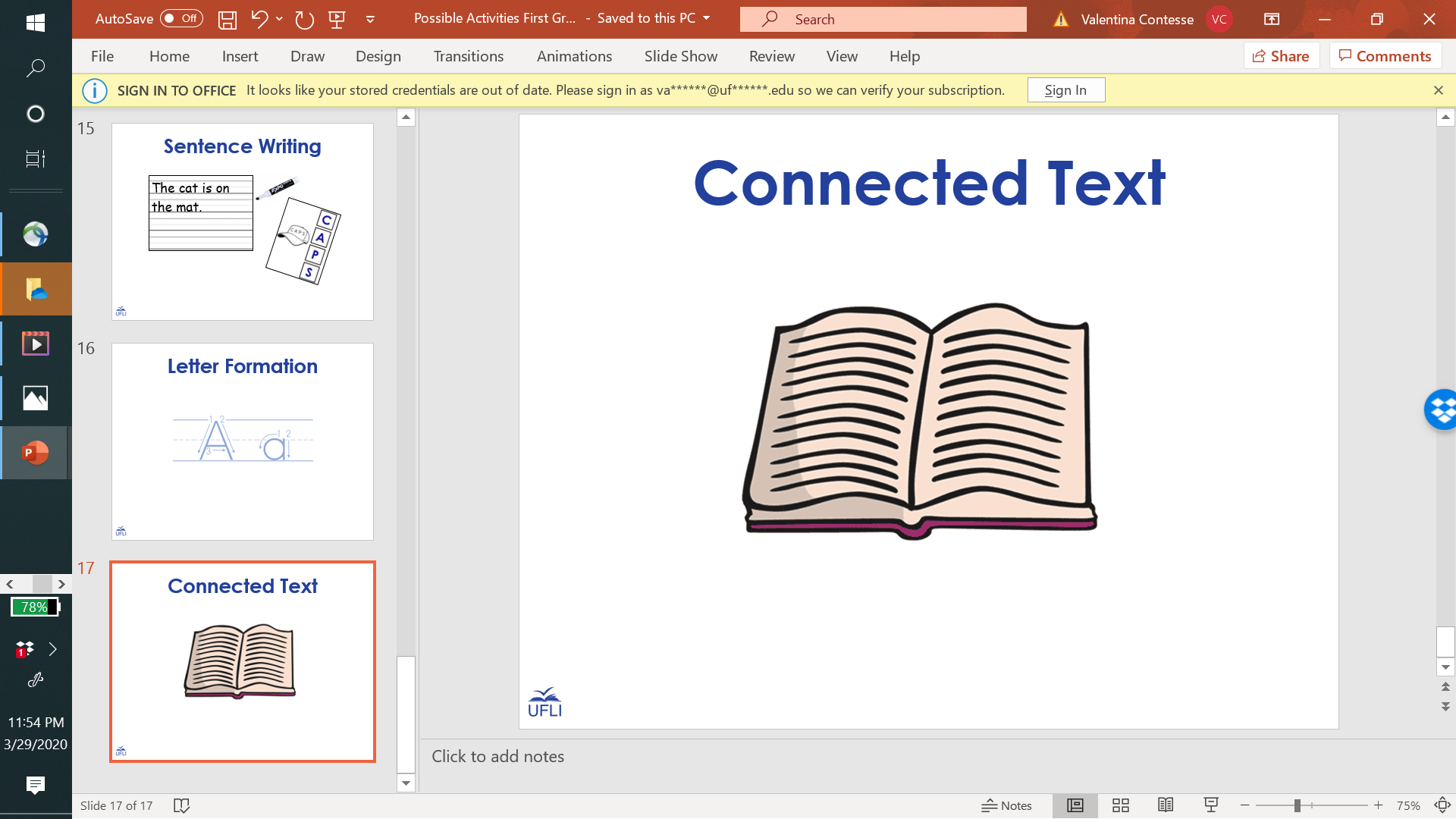 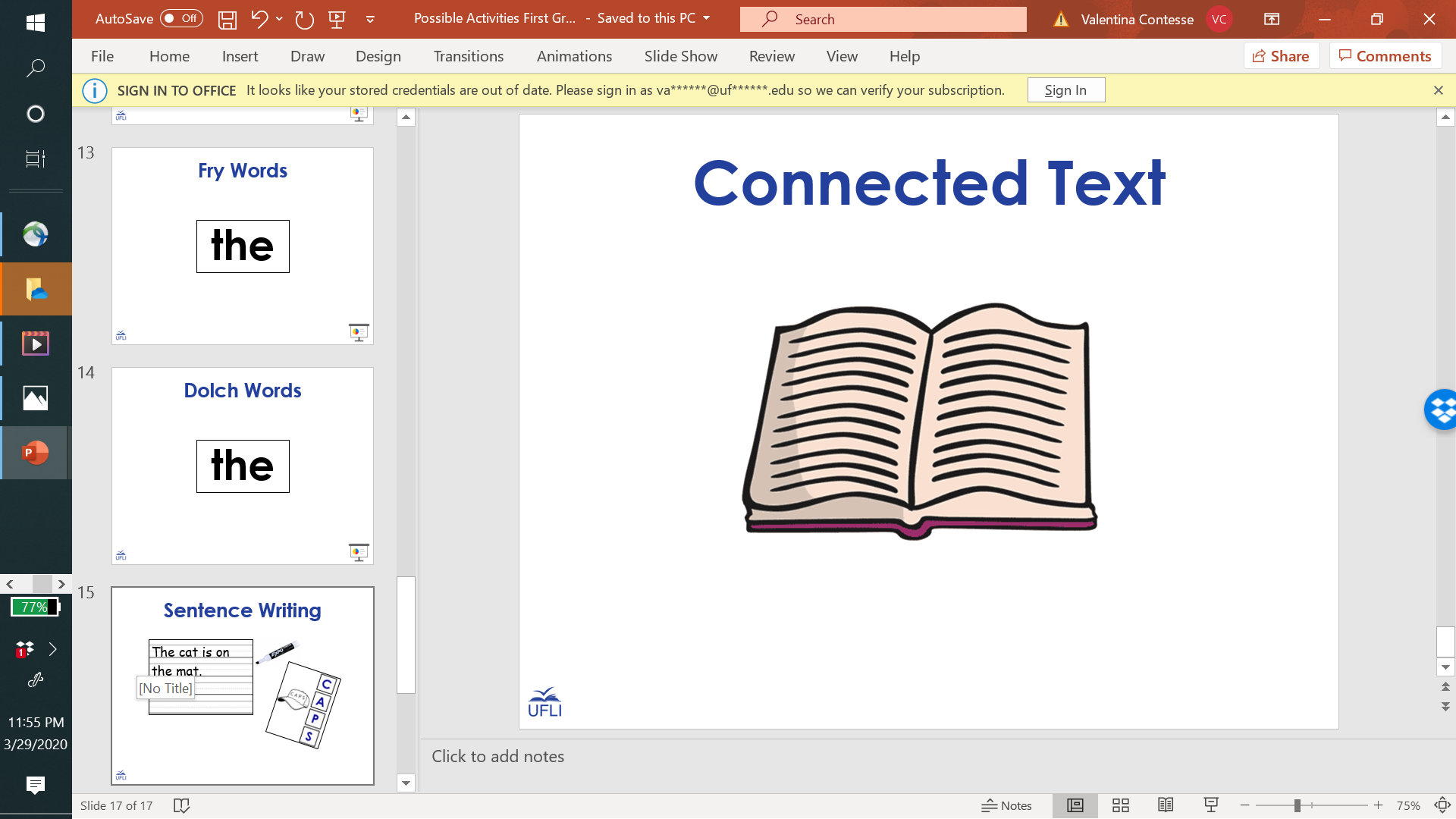 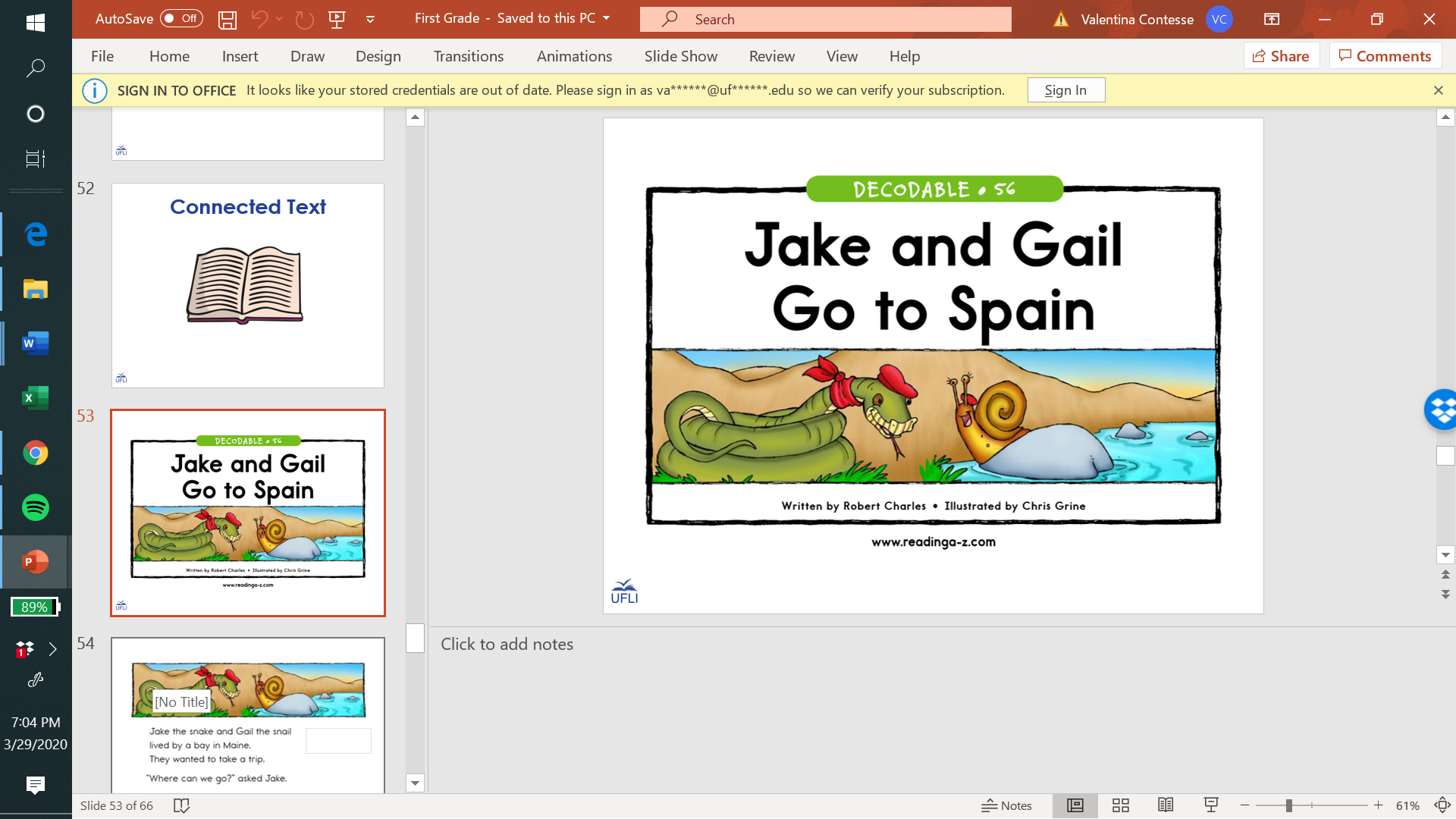 Say It and Move It
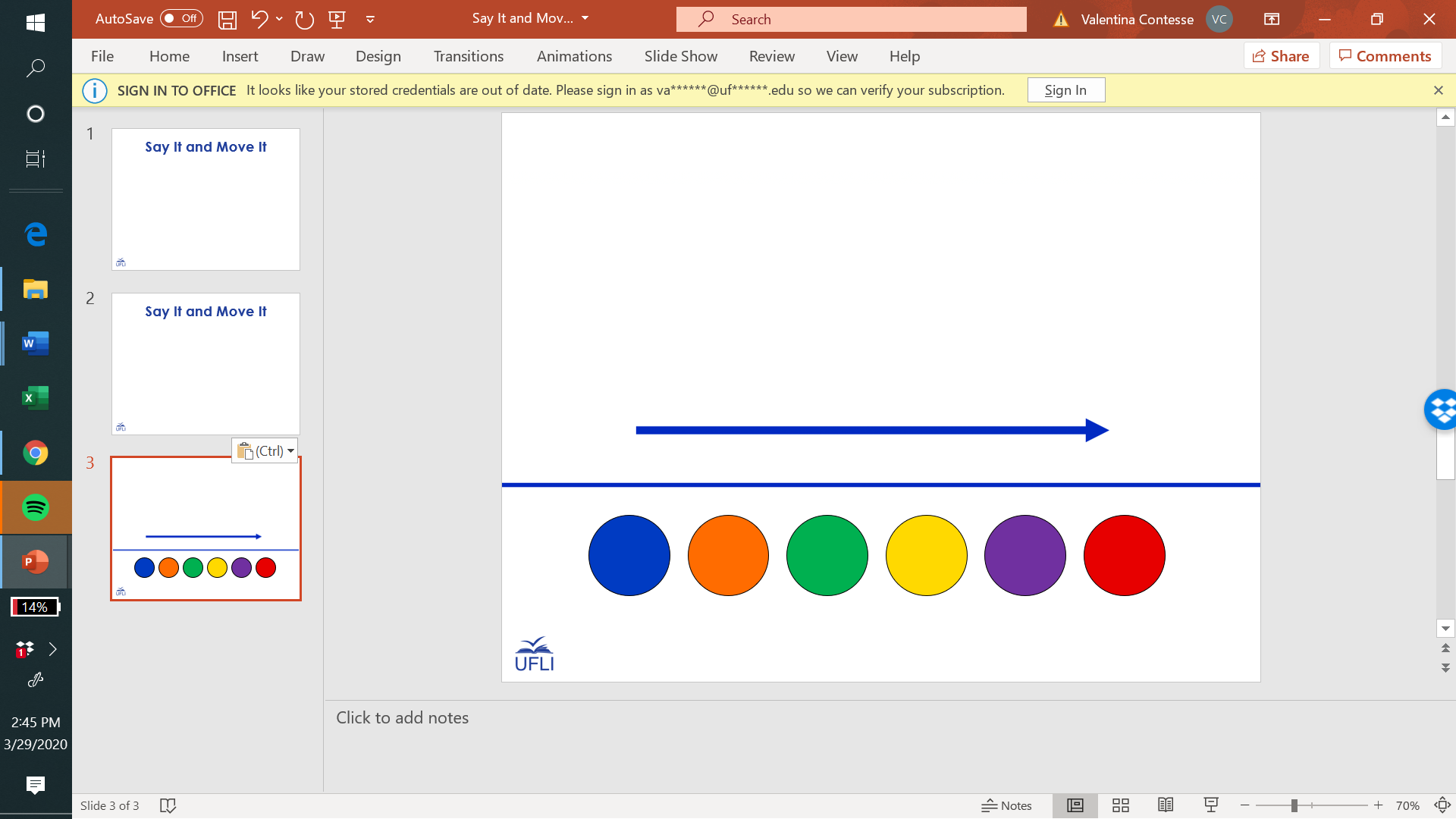 Elkonin Boxes
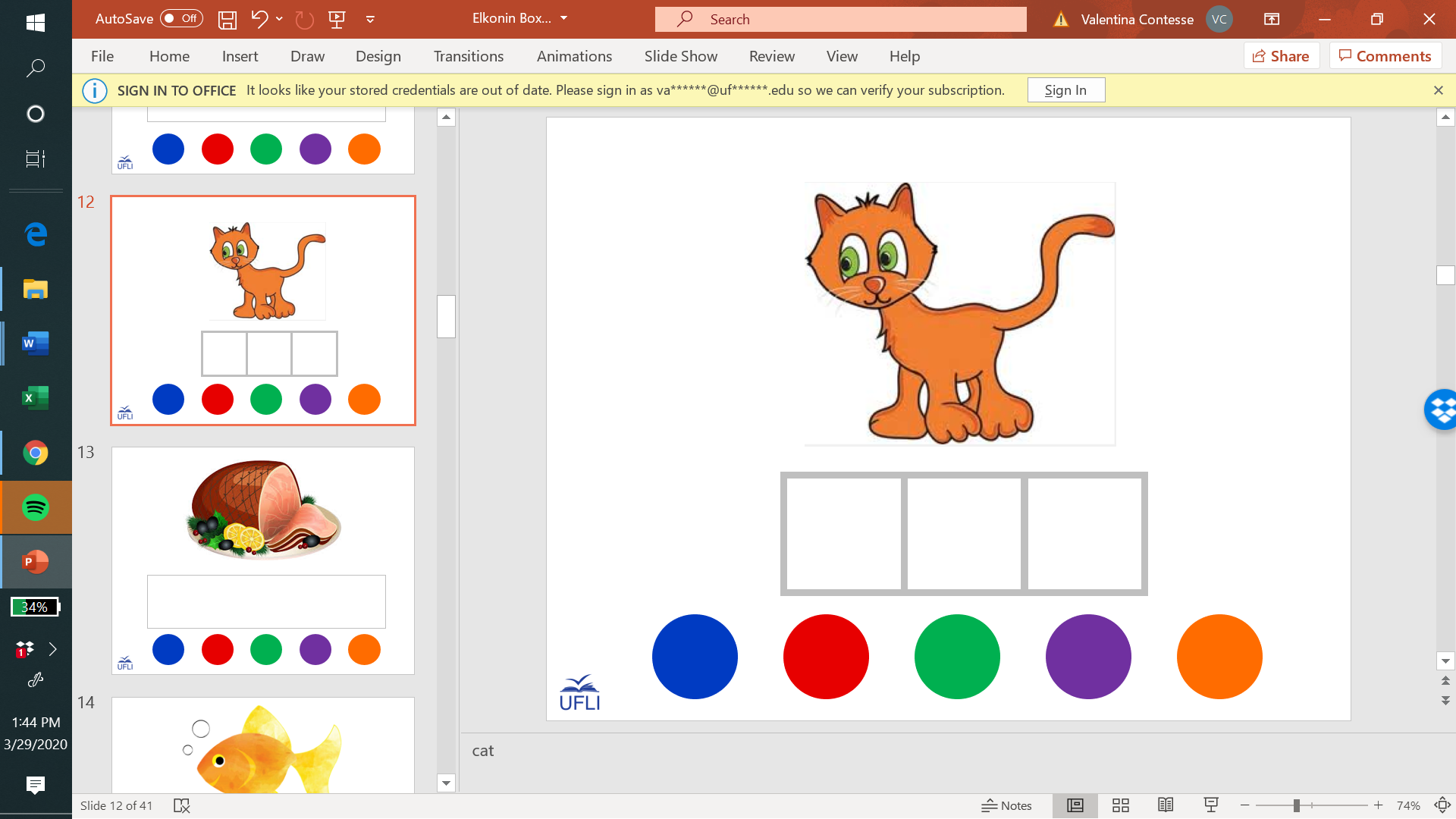 Sorting Game
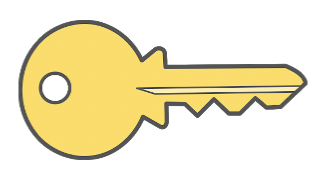 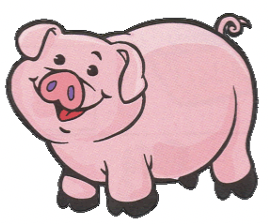 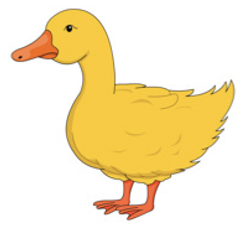 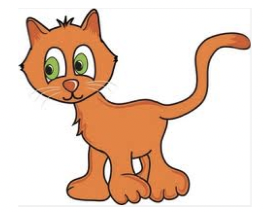 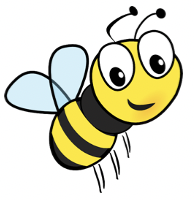 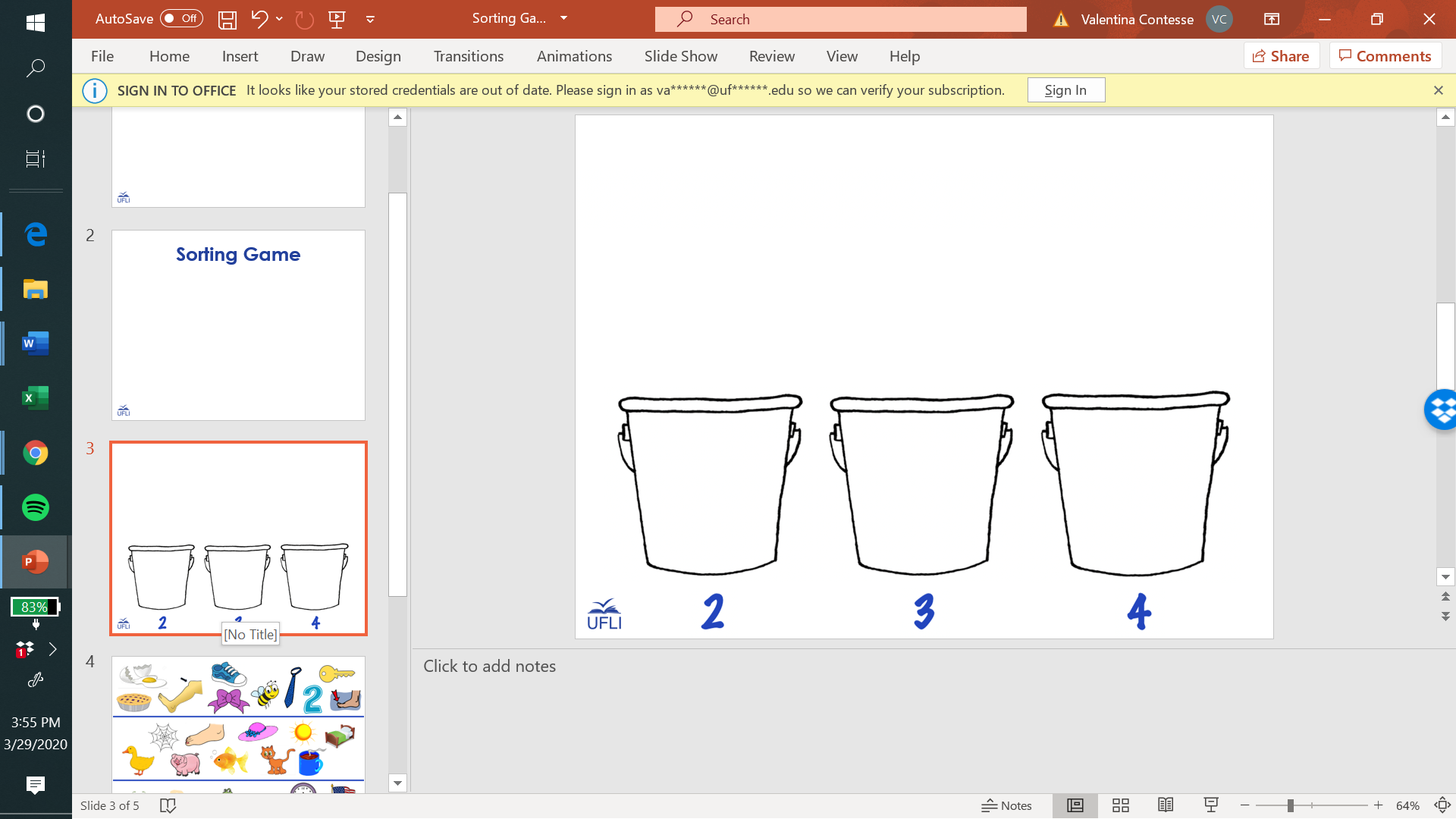 Visual Drill
a
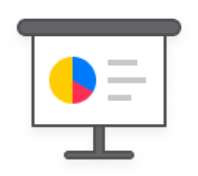 Auditory Drill
a
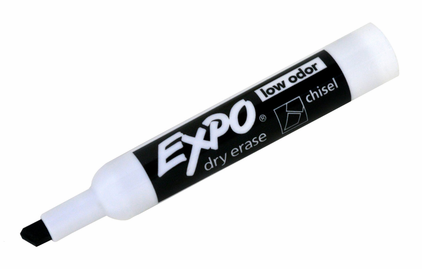 [Speaker Notes: Options:
Students use whiteboard.
Students use “Whiteboard” screen sharing and “Annotate” options on videoconferencing platform.
Students use paper and writing tool.]
Word Sort
tap
had
cap
dad
pad
map
Blending Drill
c
a
t
Word Work Mat
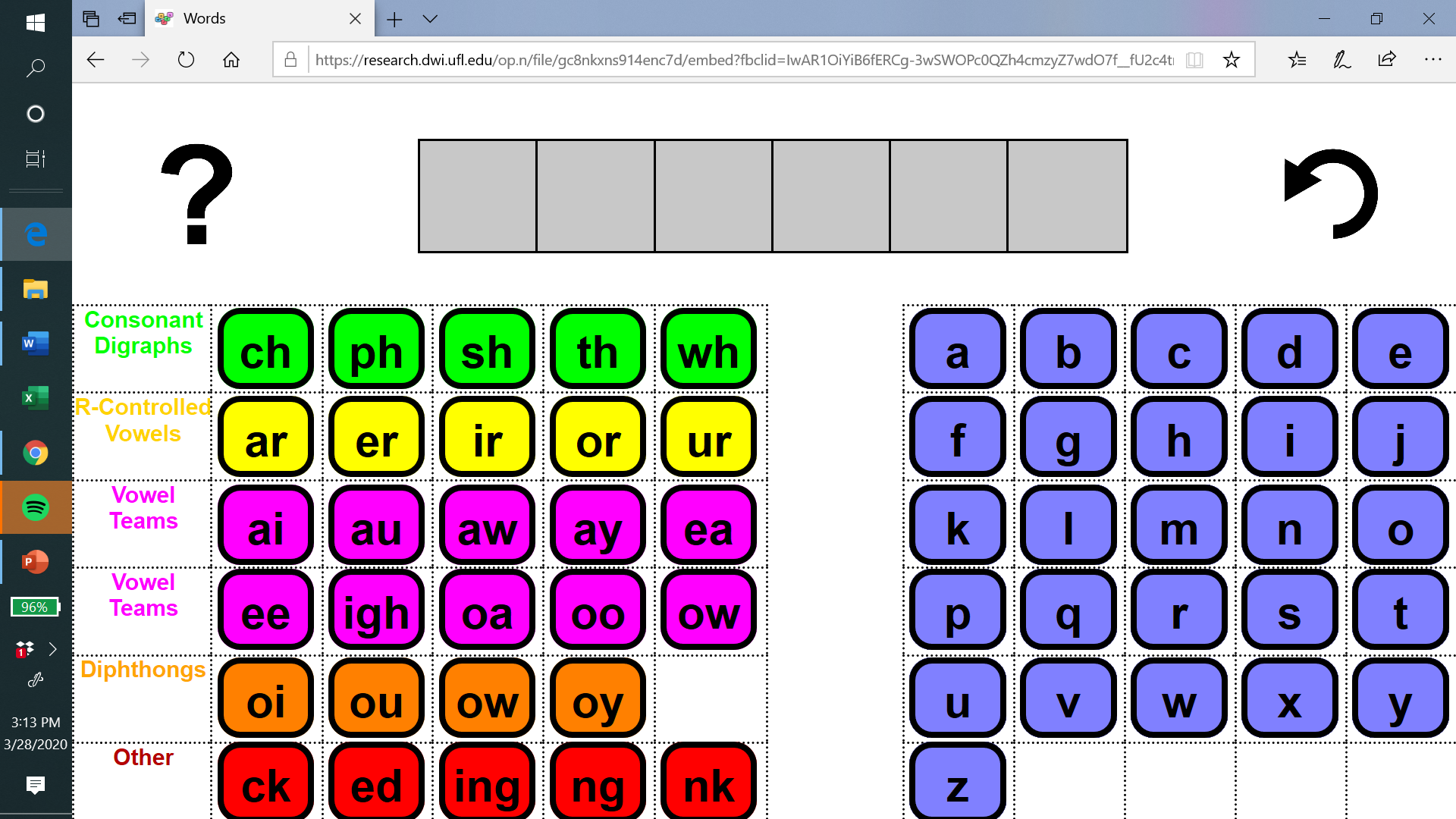 [Speaker Notes: https://research.dwi.ufl.edu/op.n/file/gc8nkxns914enc7d/embed?fbclid=IwAR1OiYiB6fERCg-3wSWOPc0QZh4cmzyZ7wdO7f__fU2c4trzyanvj1xebko]
Regular Word Spelling
cat
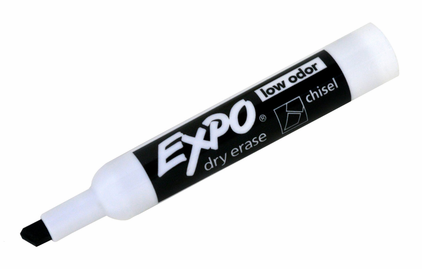 Manipulative Letters
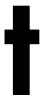 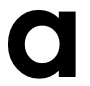 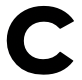 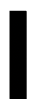 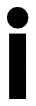 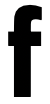 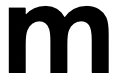 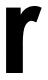 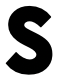 Irregular Words
you
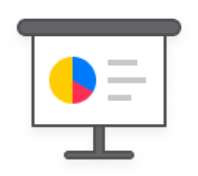 Fry Words
the
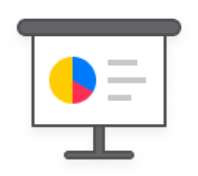 Dolch Words
the
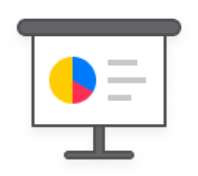 Sentence Writing
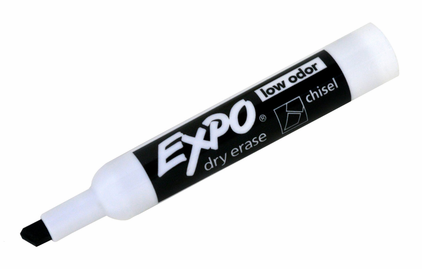 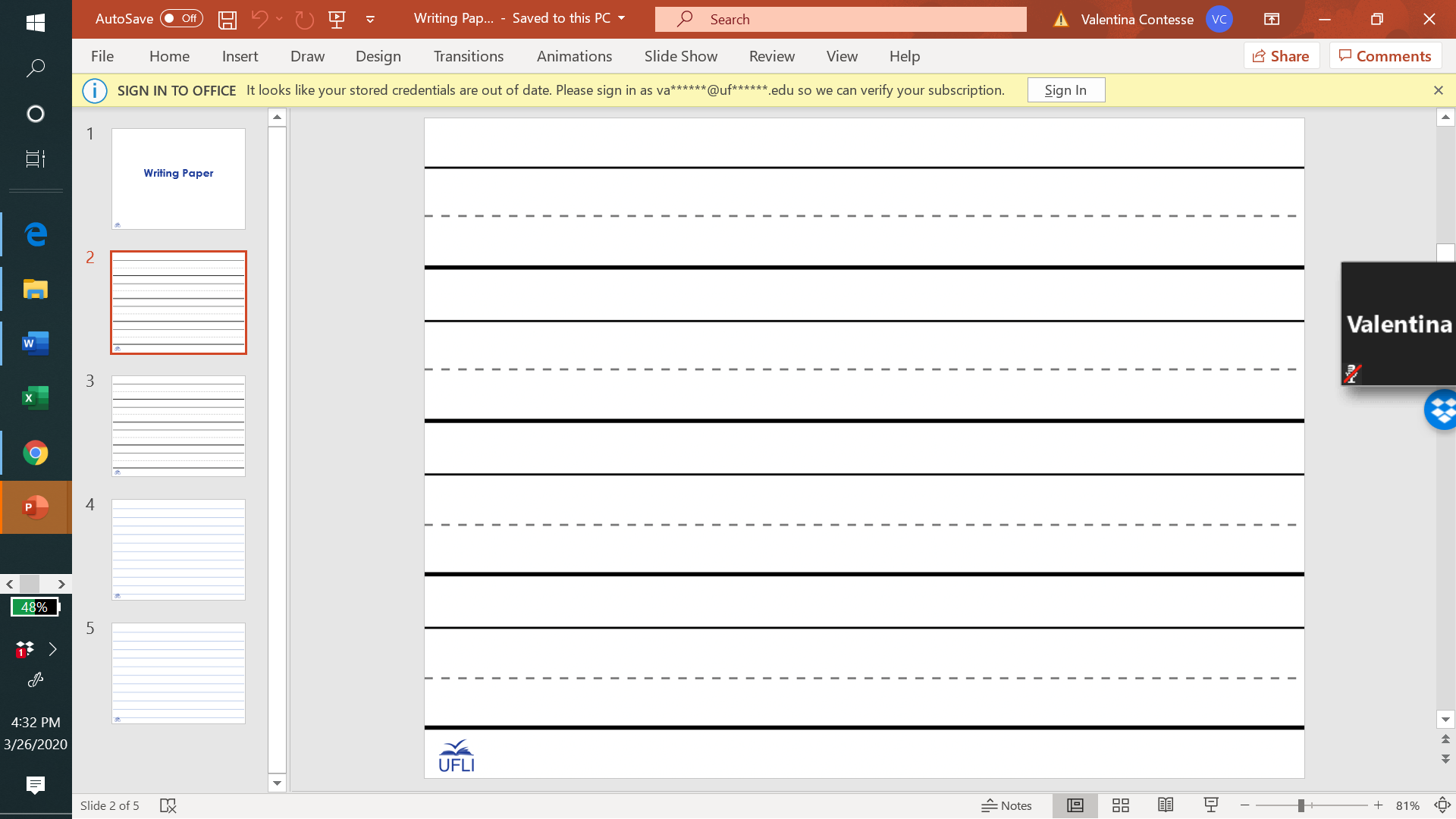 The cat is on
the mat.
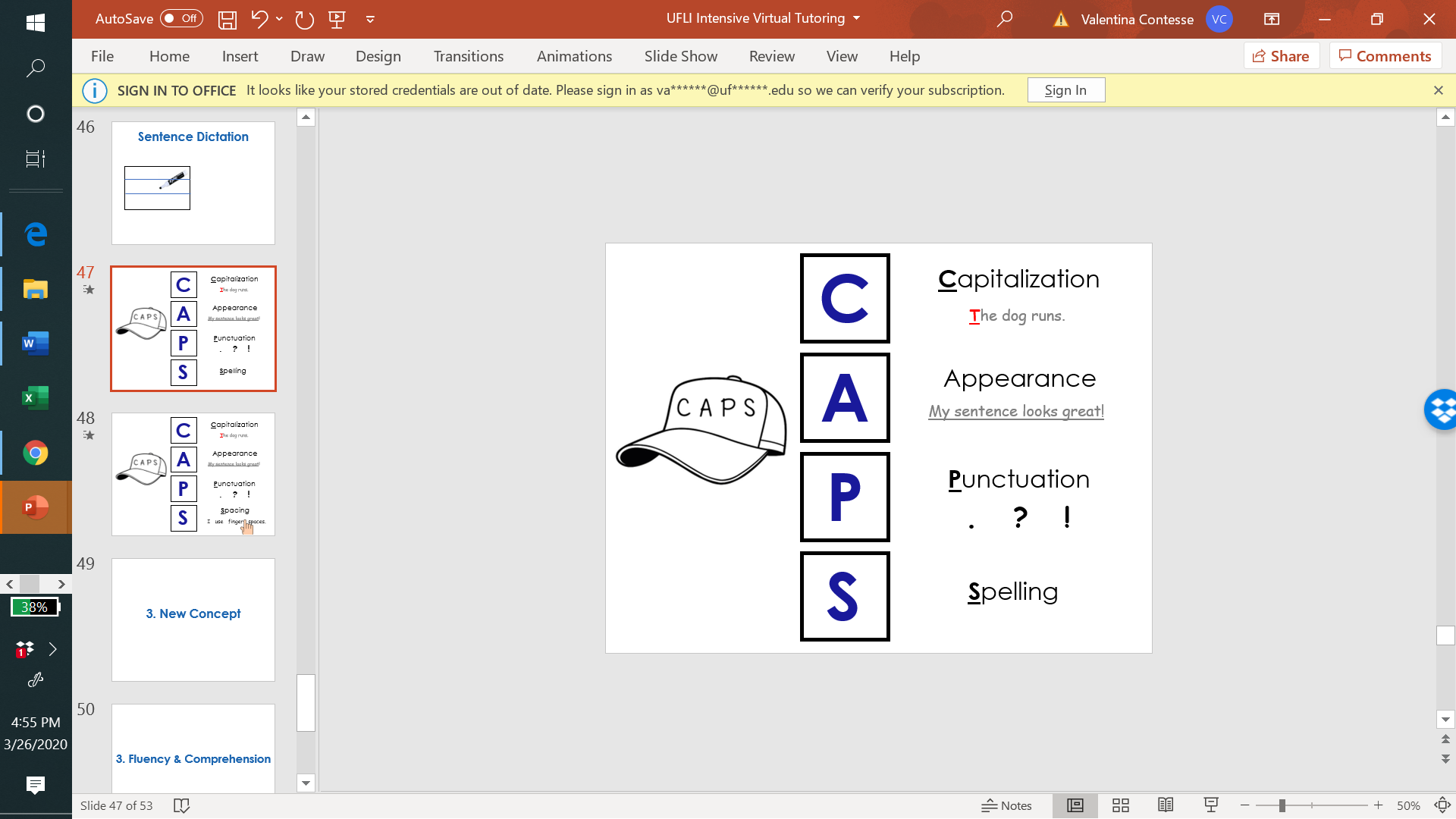 Letter Formation
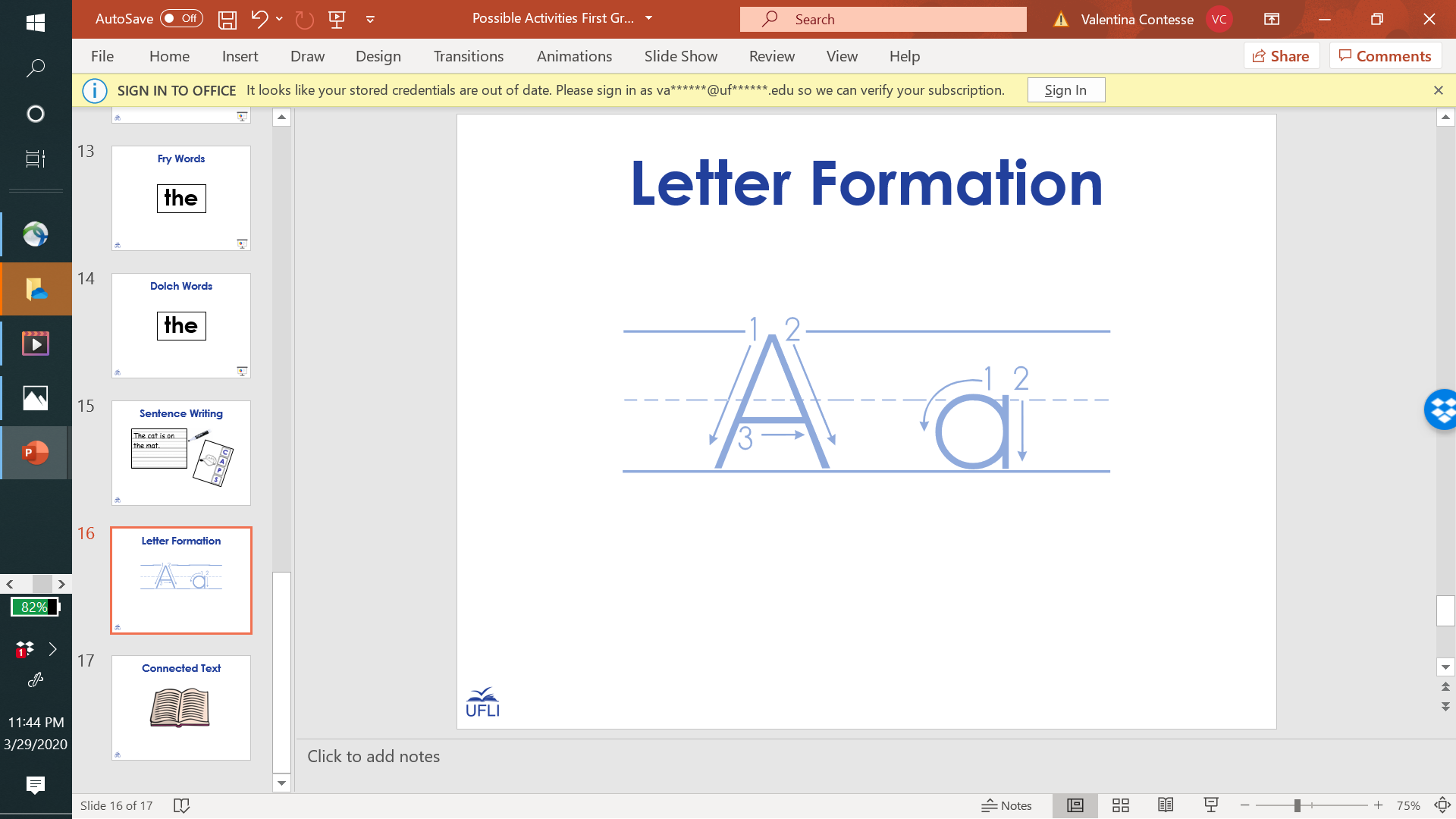 Connected Text
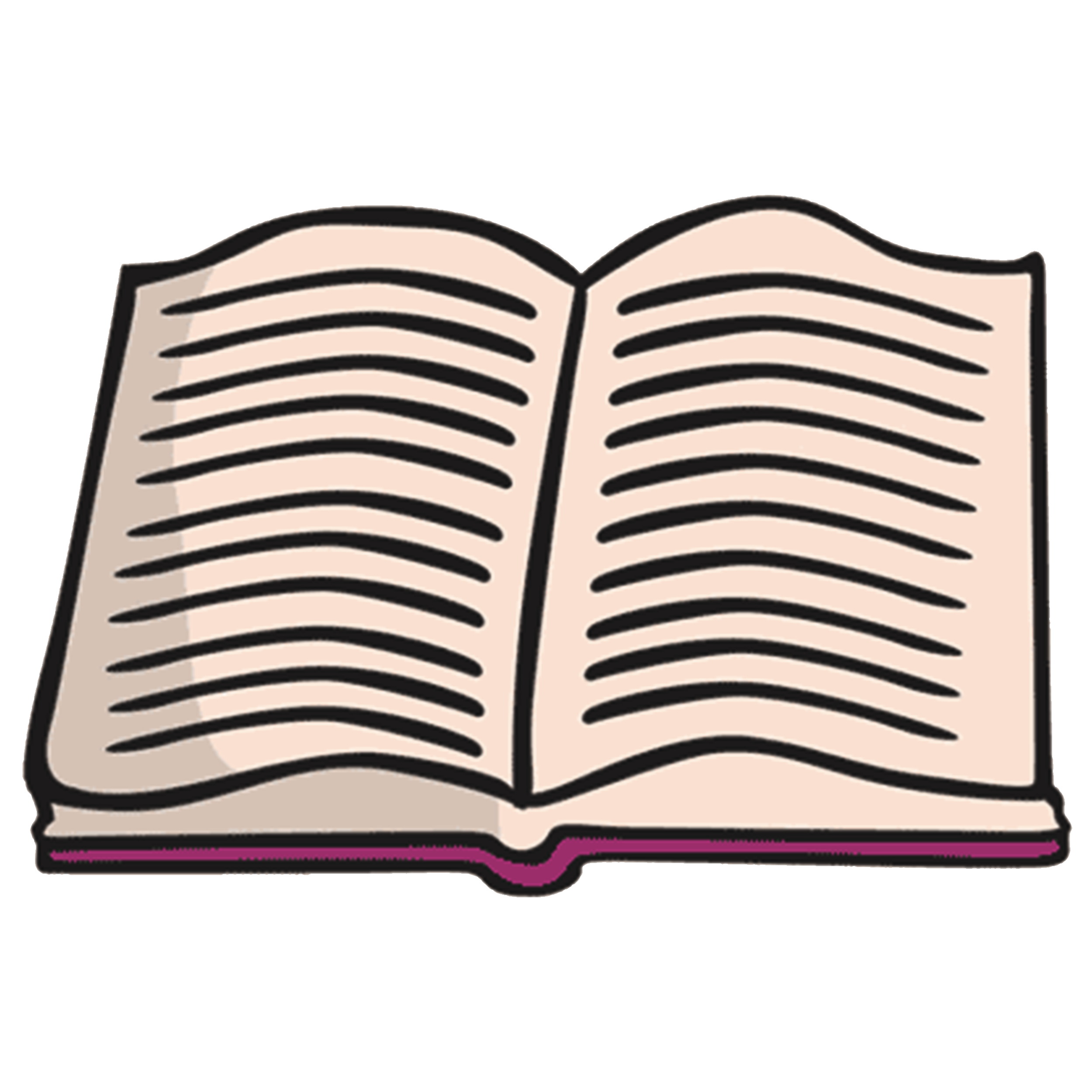 You did it!
Insert reinforcing activity